1
Who is a Census Champion and why are they important?
A Census Champion is a trusted messenger 
who has the knowledge to educate their community 
about the census and its impact on our city.
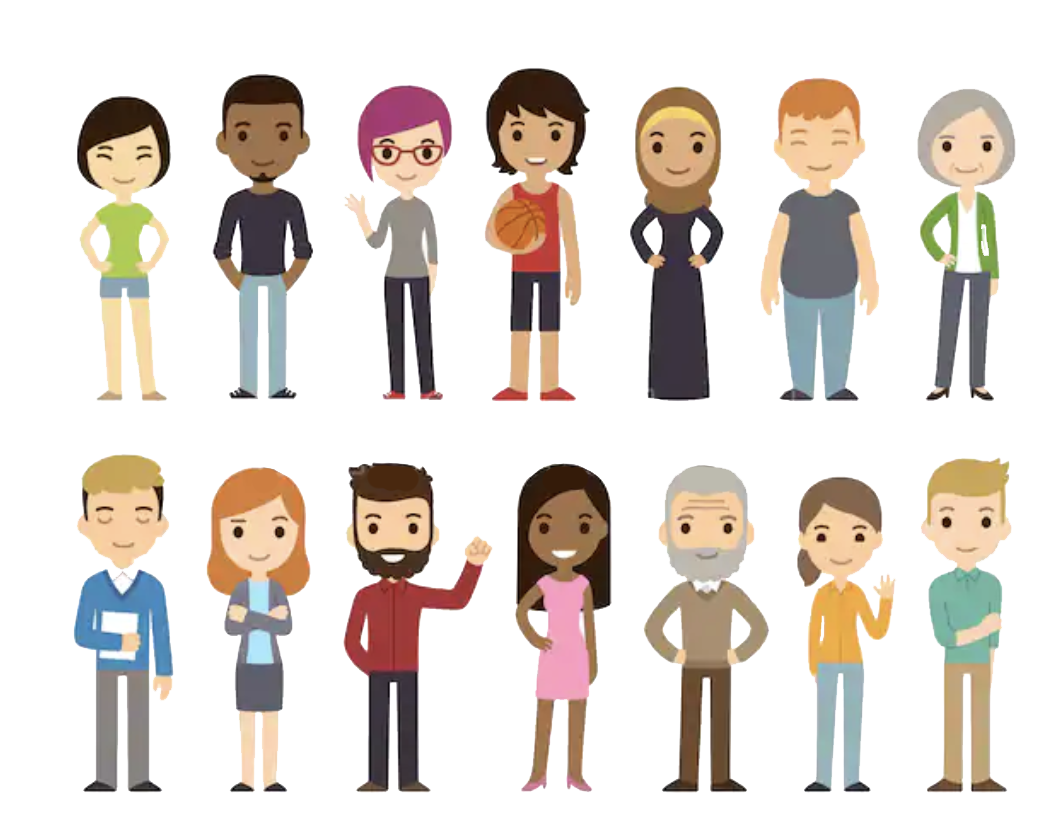 As a Census Champion, 
you will be a part of an elite 
team with great responsibility.
2
Message from Mayor Kenney
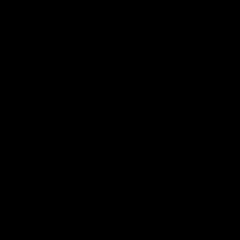 3
@USCensusBureau
@PhiladelphiaGov
#PhillyCounts
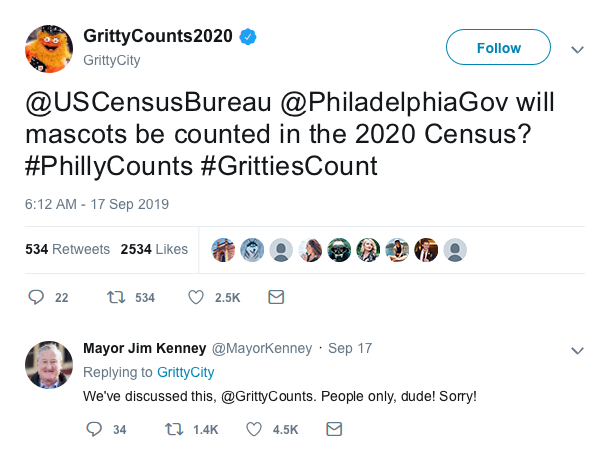 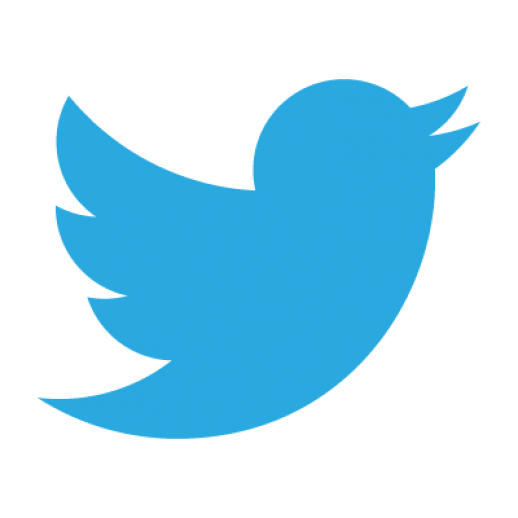 4
Welcome to your 
Census Champion 
Training!
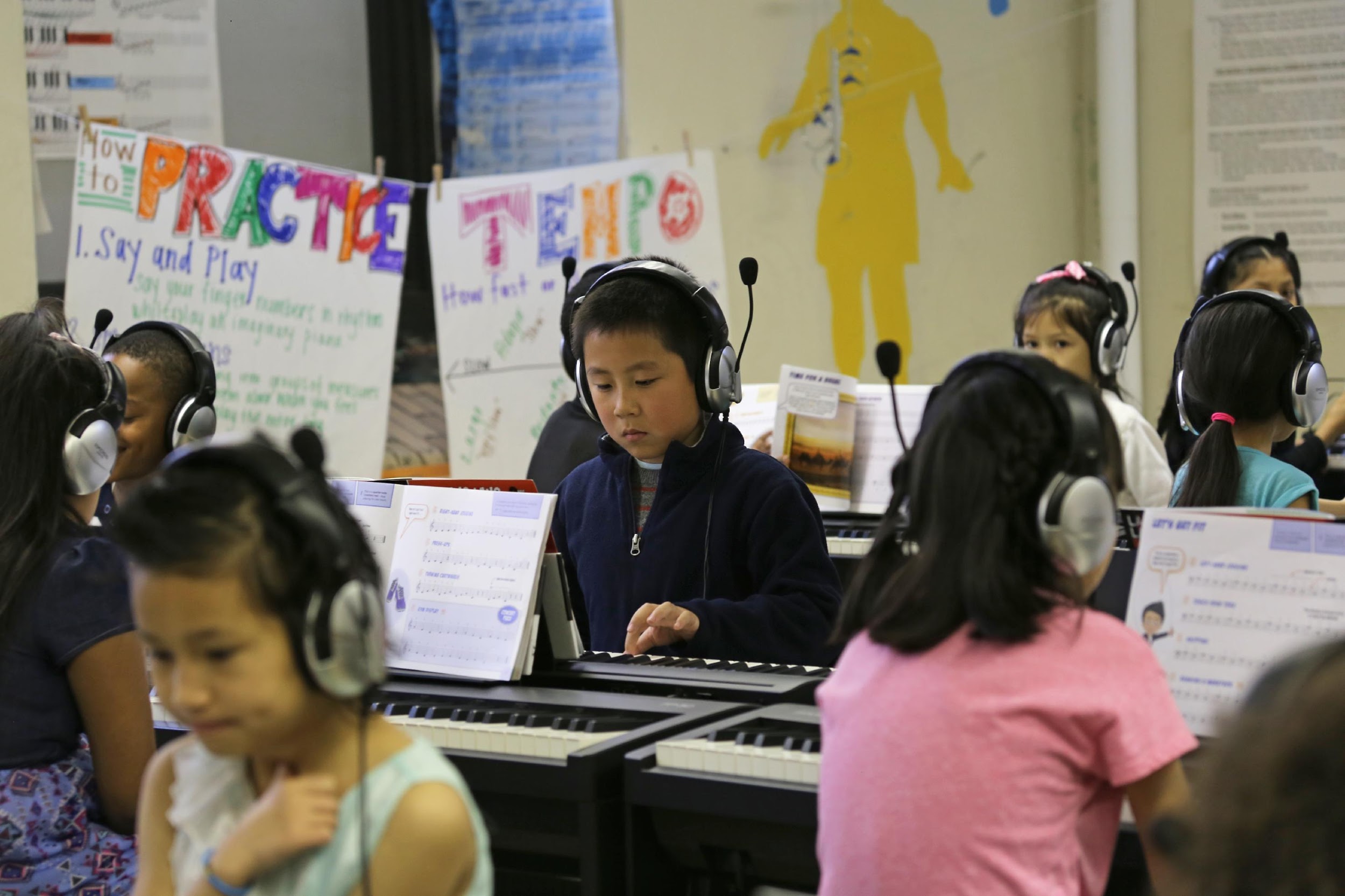 Here is what you will learn:
Section I –  Census 101.
Section II – Data Security, 
    Privacy and Confidentiality. 
Section III – How Everybody 
   Gets Counted.
Section IV – Digital Literacy.
Section V – Get Involved.
Section VI – Keys to Success.
5
Section I
Census 101
What you need to know
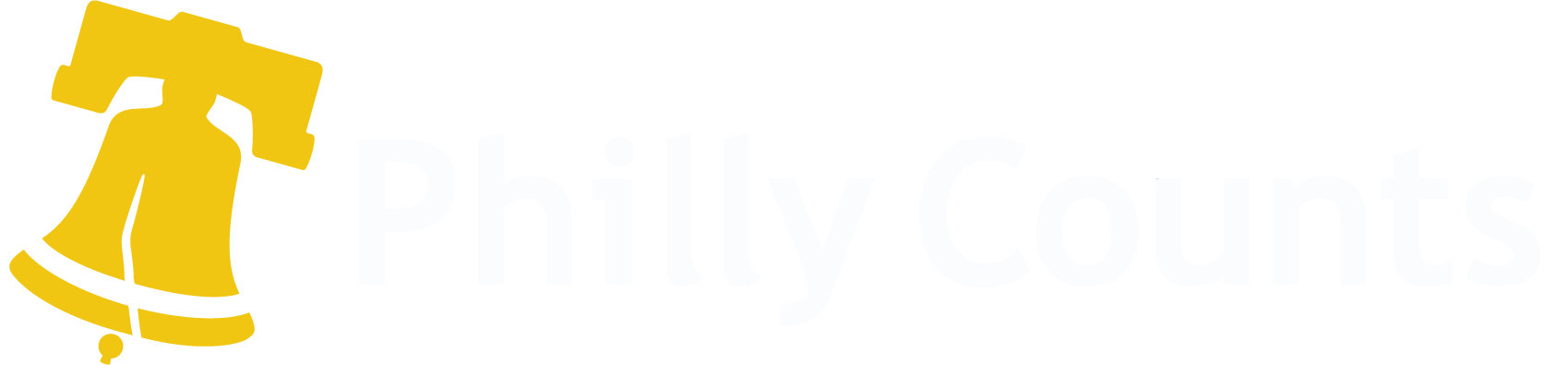 6
What is the census?
The United States Census is a national survey conducted by the U.S. Census Bureau every ten years to count the population.. 

Between 1970 and 2000, the U.S. Census Bureau used two questionnaires, a short form and a long-form. 

Forget about the past!  The 2020 Census will be a short-form questionnaire only consisting of nine questions.
The U.S. Census Bureau is responsible for conducting  the decennial census.

Philly Counts is not in charge of conducting the census nor the hiring process for census jobs.

Completing the census is required by law.
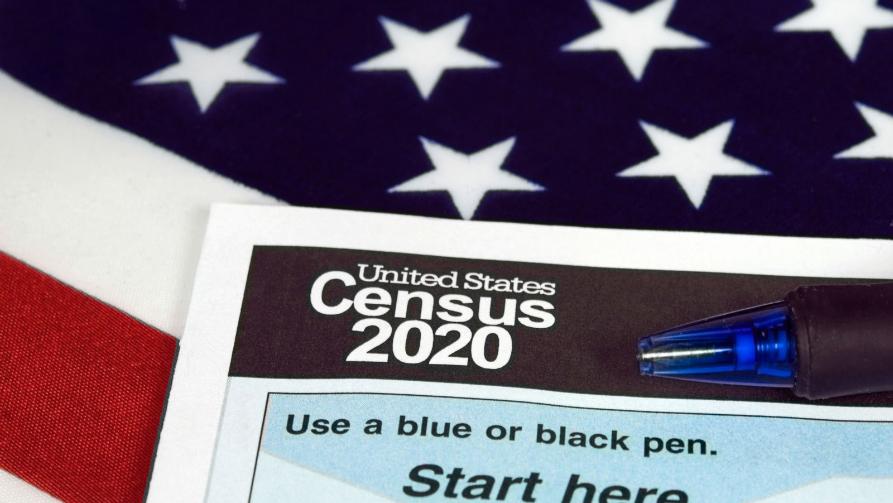 7
Why is the census important?
The census is so much more than just a head count. Its results will impact Philadelphia for the next ten years.
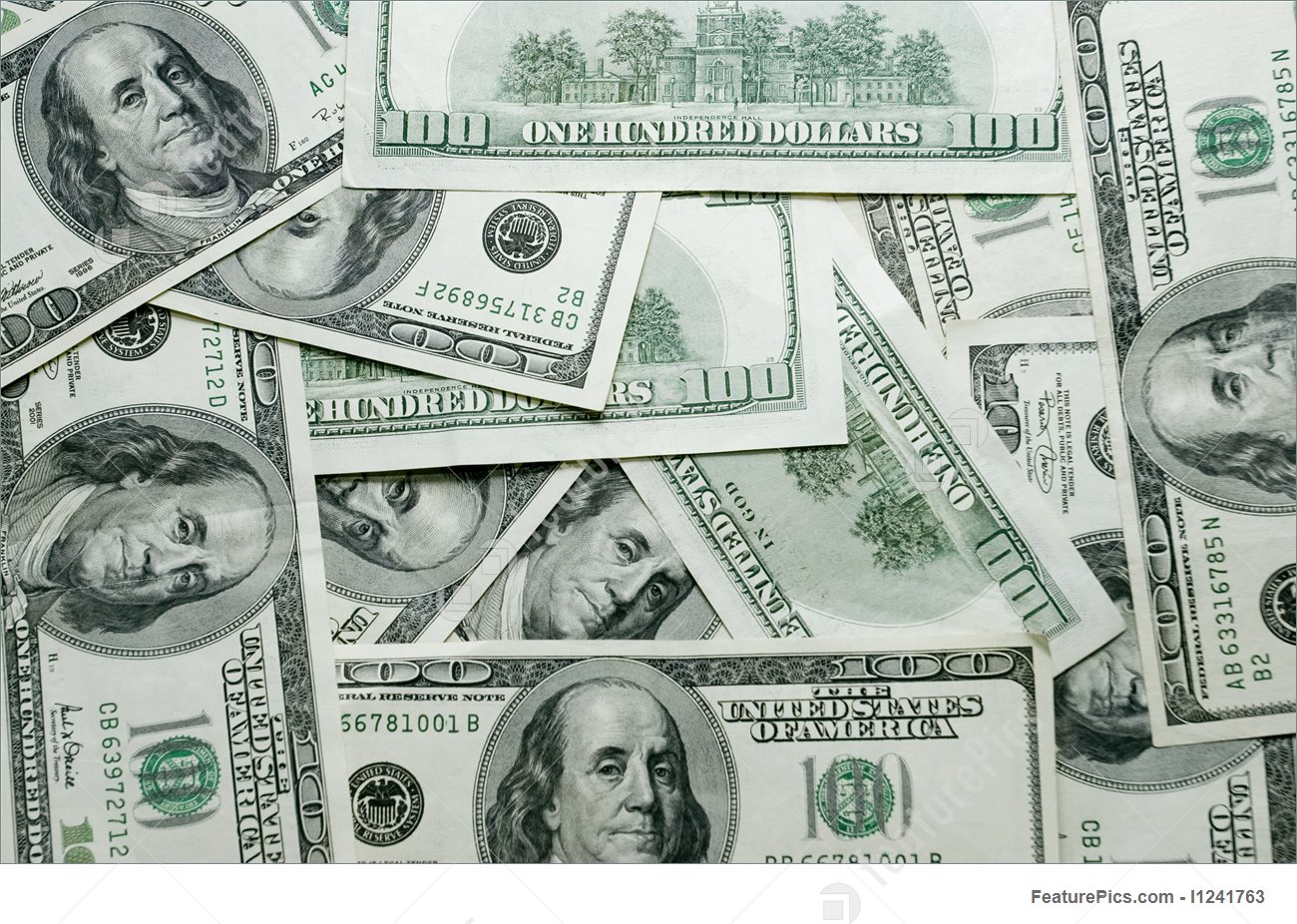 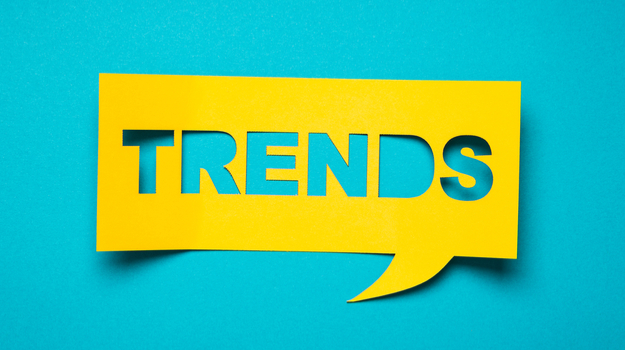 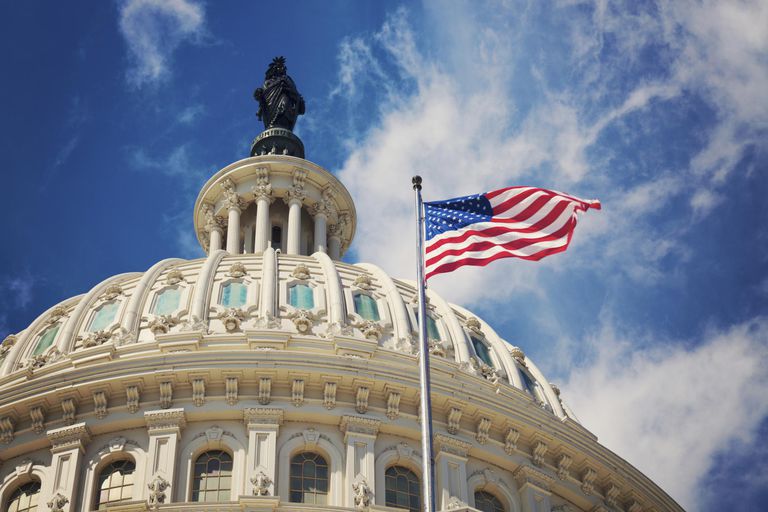 Census data is used to determine representation 
in Congress.
Philadelphia receives more than $3 billion in federal funds every year, for health, housing, schools and infrastructure.
Census data is also used for research and to analyze and predict trends.
8
What is an undercount?
An undercount is when fewer than the actual number of people are recorded in the final Census count.

An undercount means federal programs and representation are allocated for a smaller number of people than actually live in our City.
9
How about Philadelphia?
An undercount would affect the following programs:
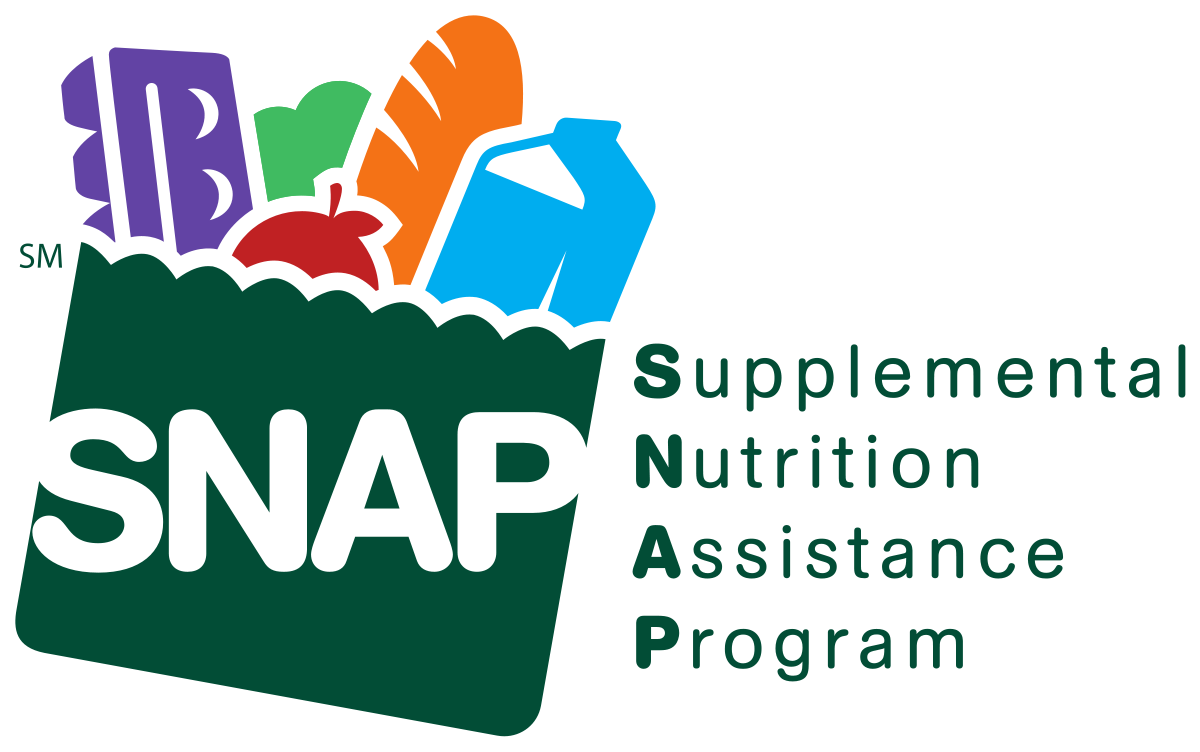 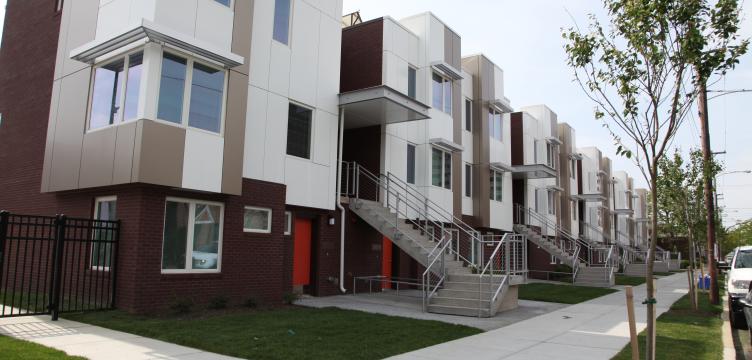 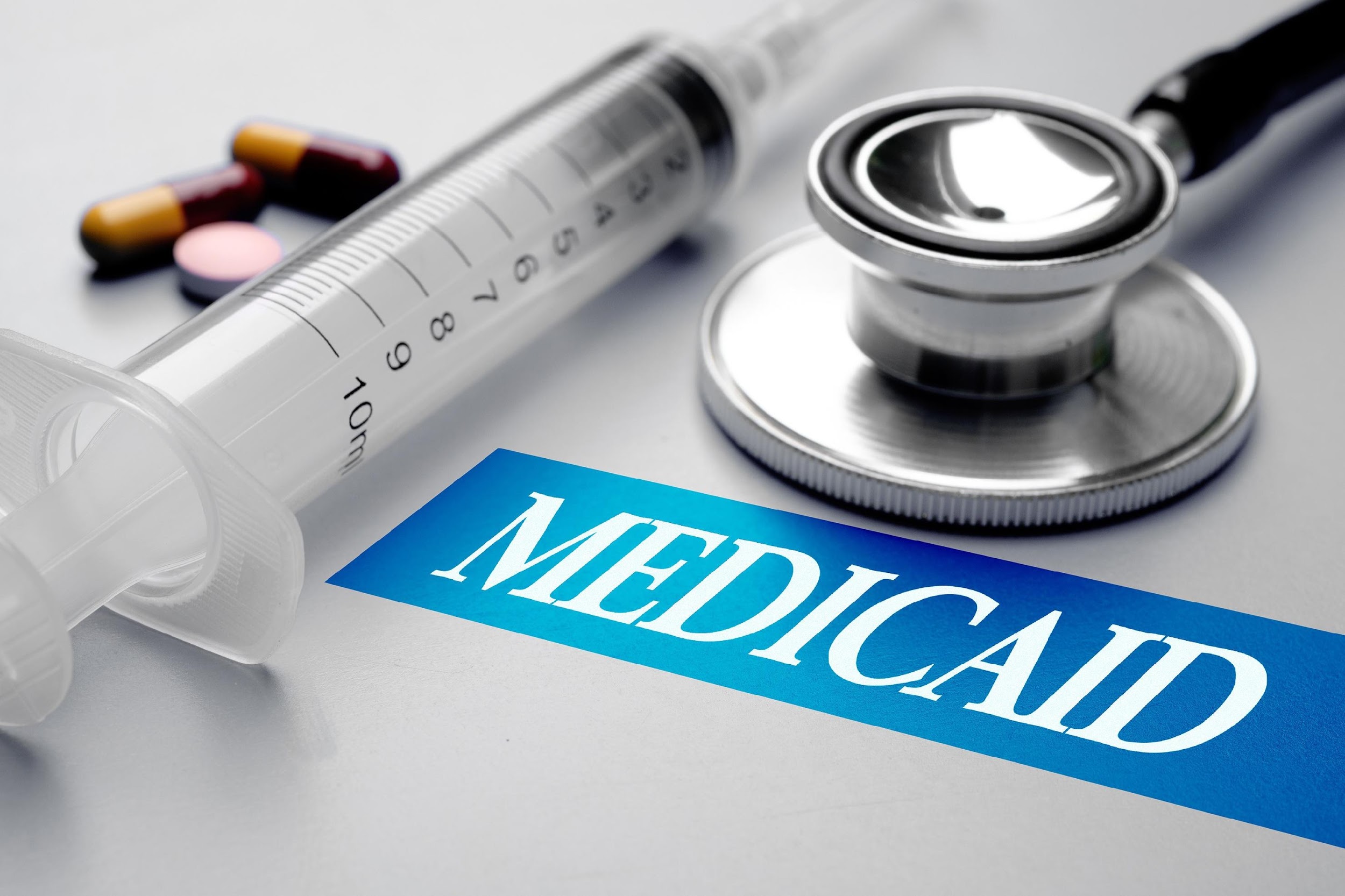 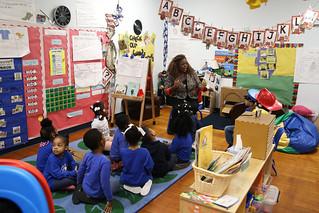 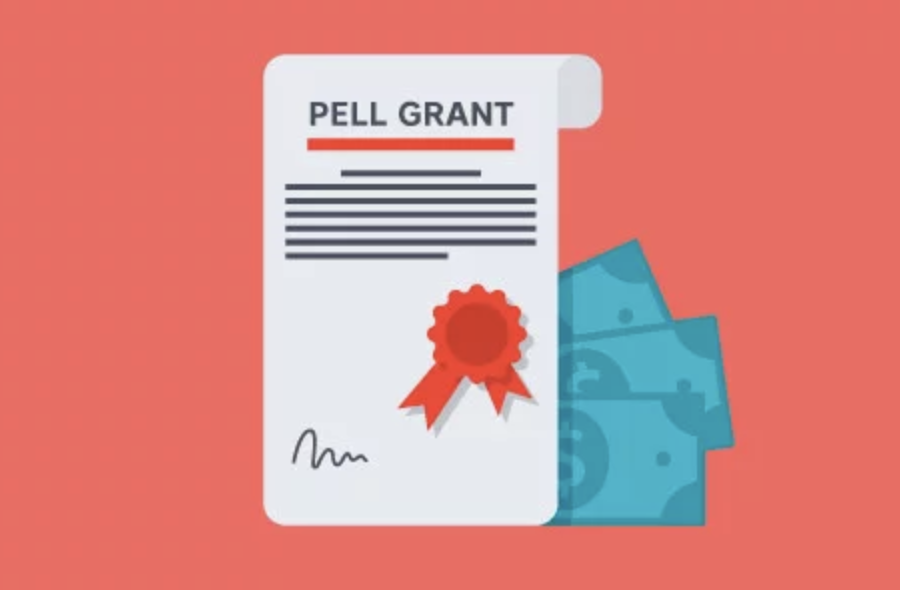 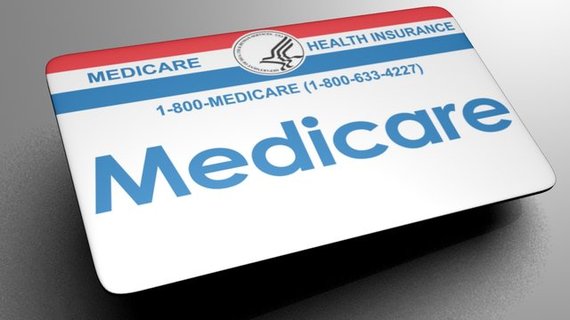 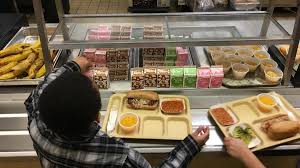 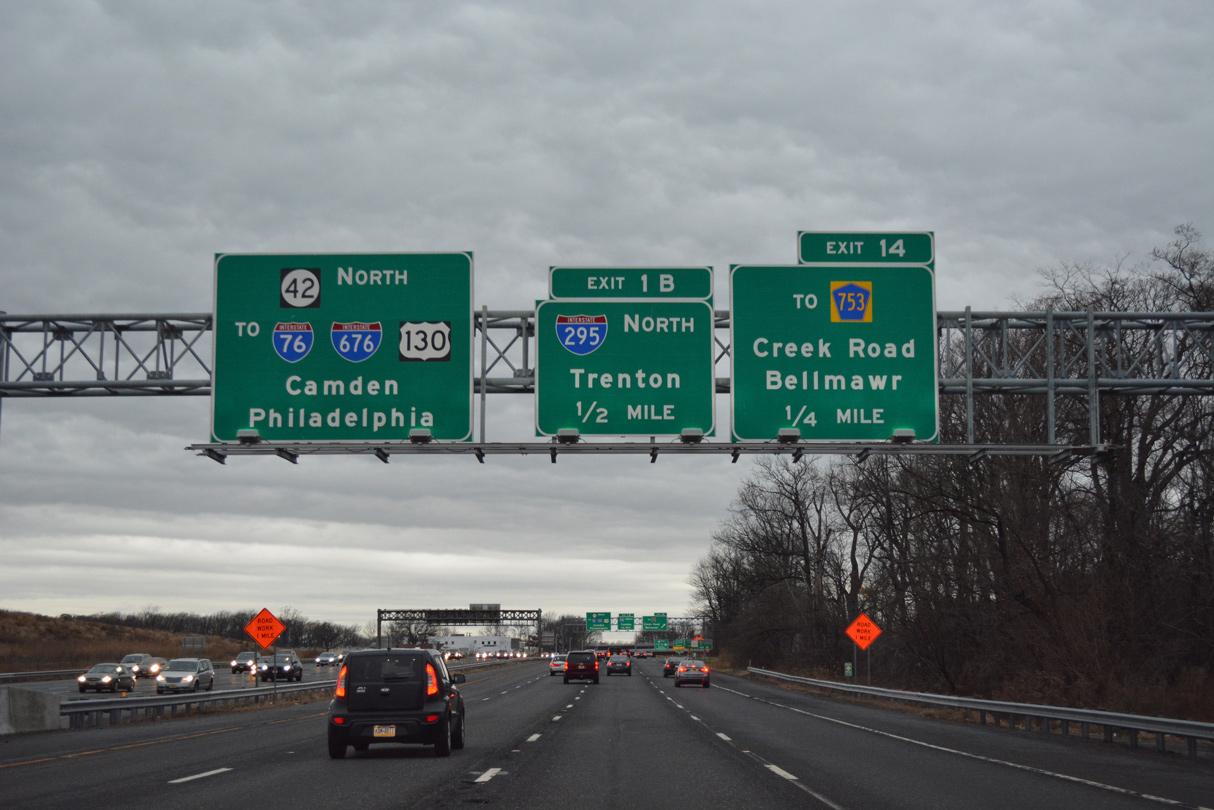 Medicaid 
and Medicare Part B
Section 8 Housing
Federal Pell Grants
Special education grants
School lunch programs
Funding for highway planning and construction
10
How does 
the census 
benefit my community?
Census data helps us see how the country is changing.

Federal programs disperse grants that support communities based on population totals and breakdowns by sex, age, and race.

Businesses use Census Bureau data to decide where to open new stores, factories, and offices, creating jobs for the community.

Local governments use census data to ensure public safety and plan new schools and hospitals, and draw city council districts.

Nonprofits use census data to learn where and how to best serve their constituencies.
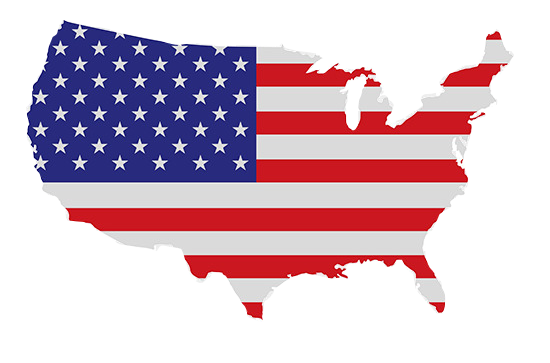 11
In-Field Address Canvassing
August – October 2019
When does the 2020 Census 
officially start?
Group Quarters
February 2020 – July 2020
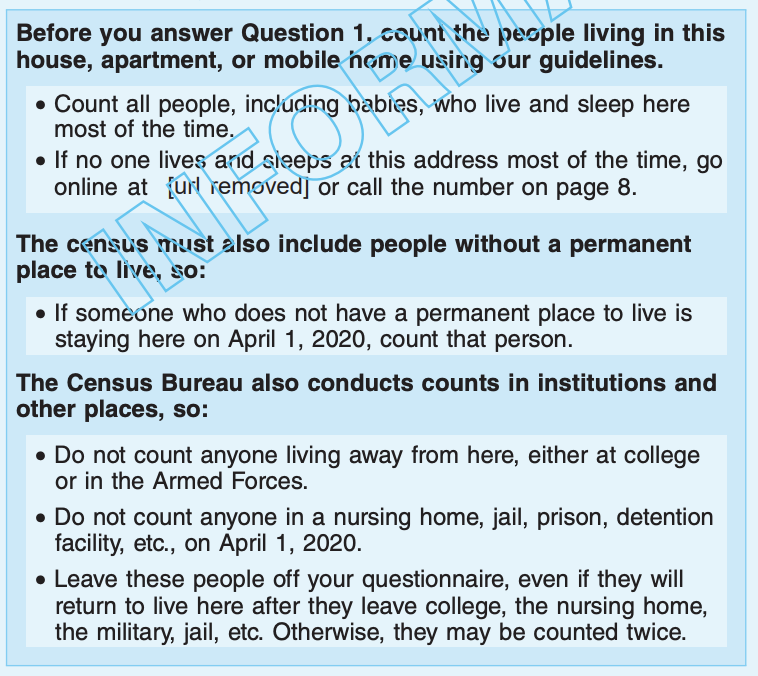 Census Day 
April 1, 2020
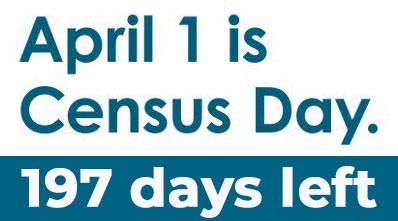 Internet Self Response 
March 2020 – July 2020
Nonresponse 
Follow-up 
April 2020 – July 2020
April 1 is the reference date for responses to the 2020 Census. 

Invitations to participate will begin going out in mid-March.
December 31, 2020  Deliver apportionment counts to President
12
How can I respond to the 2020 Census?
By April 1, 2020, households will receive an invitation via U.S. Mail to participate on the census.
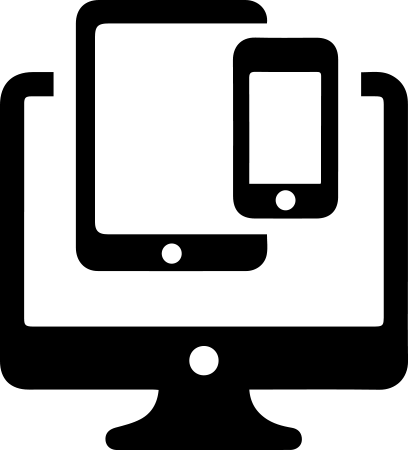 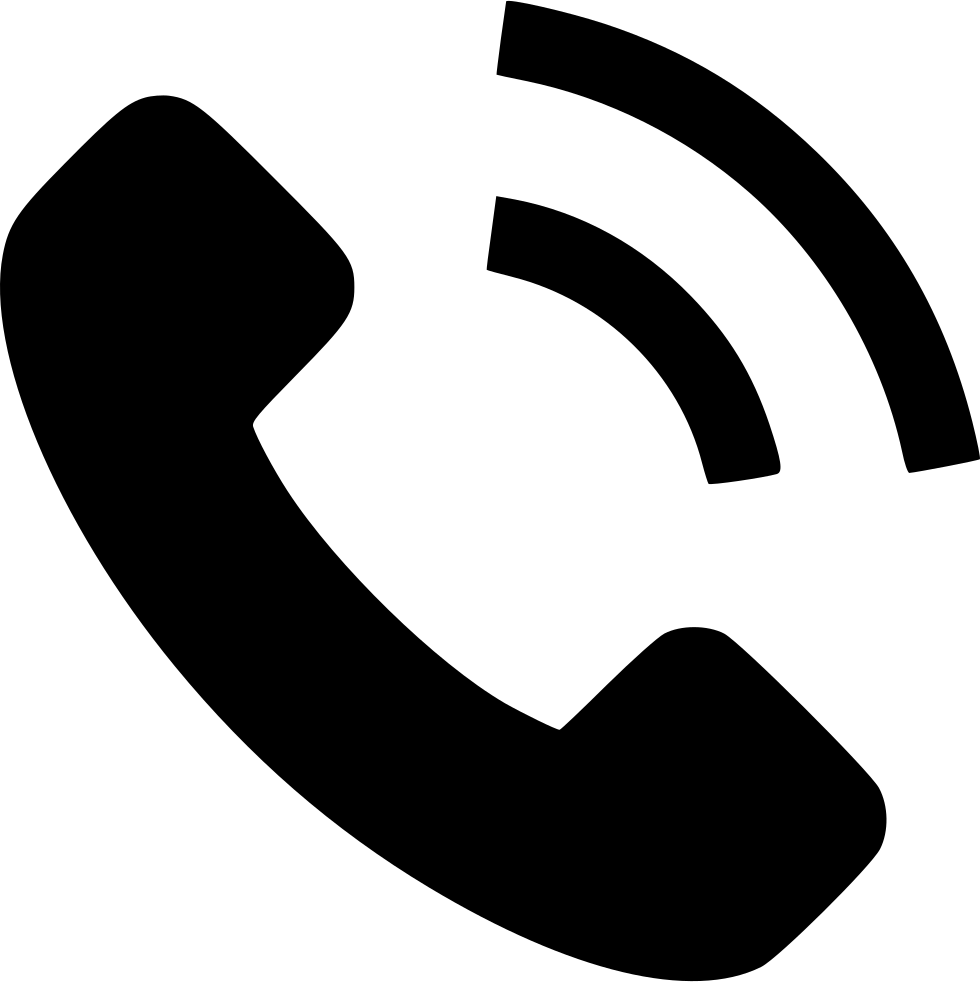 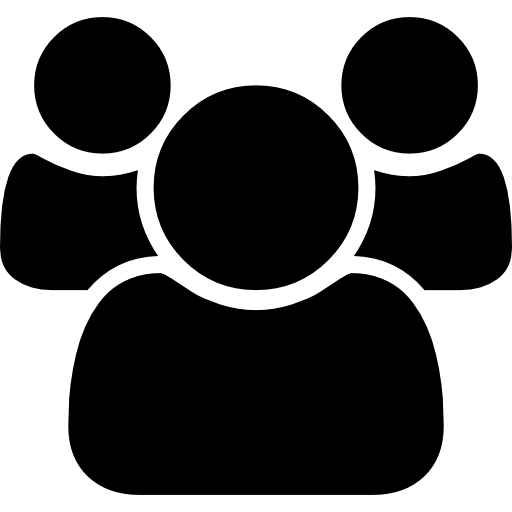 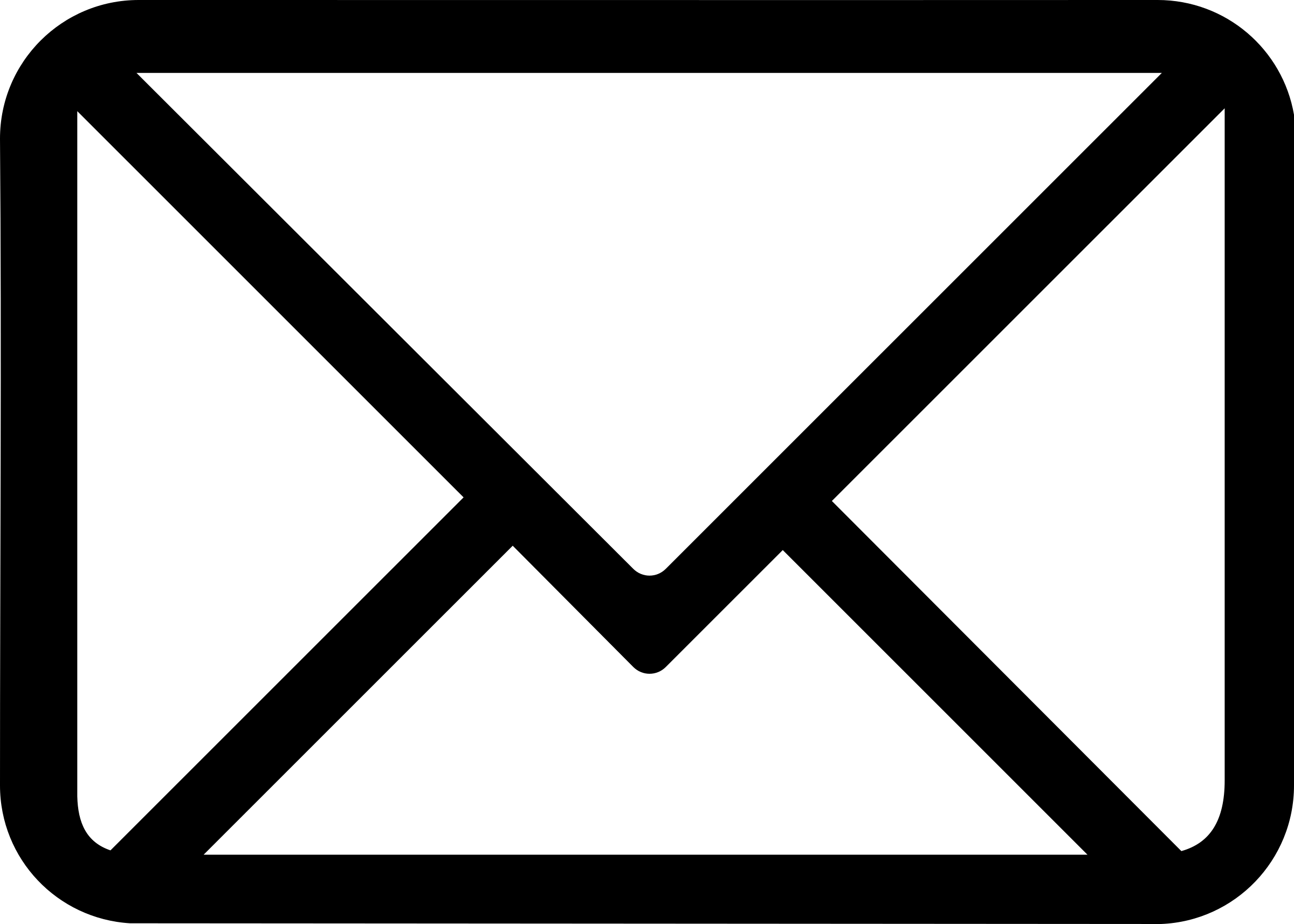 Census Takers will visit households if they have not completed the census online, by mail, or by phone.
Paper Form
(via U.S Mail if you have not 
completed online)
For the first time in history, people can respond to the census online.
Phone Call
13
In how many languages will the census 
be available?
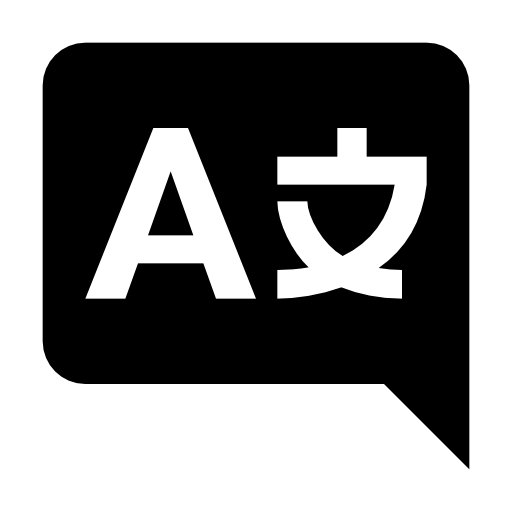 In addition to English, people can respond to the census 
online or by phone in 12 different languages:
Tagalog
Polish 
French
Haitian Creole 
Portuguese
Japanese
Spanish
Chinese
Vietnamese 
Korean
Russian
Arabic
The paper form will be available in English and bilingual English-Spanish.
14
What will you receive in the mail?
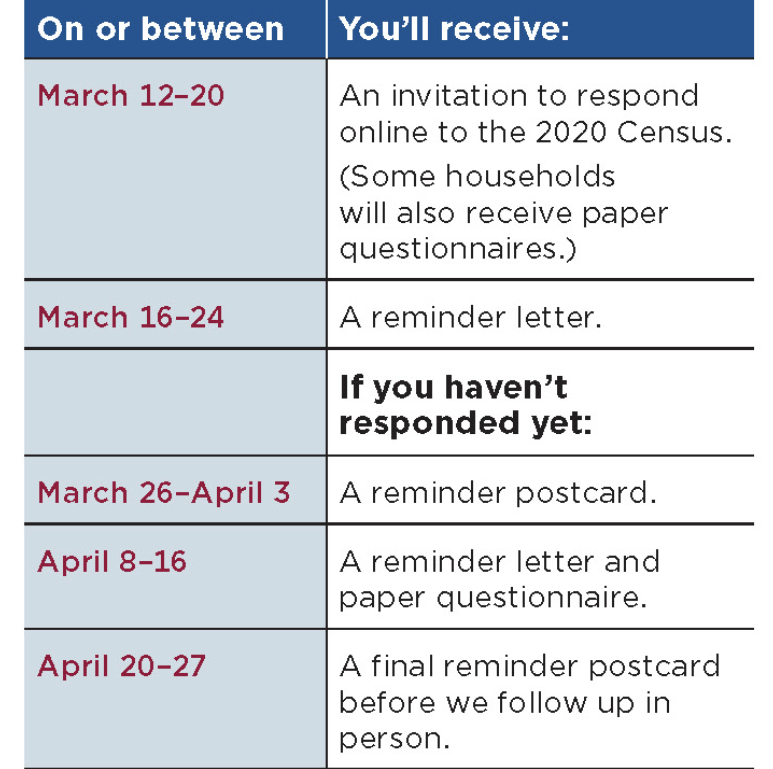 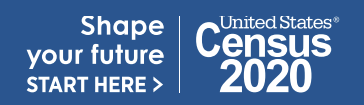 15
How many questions will 
be on the census?
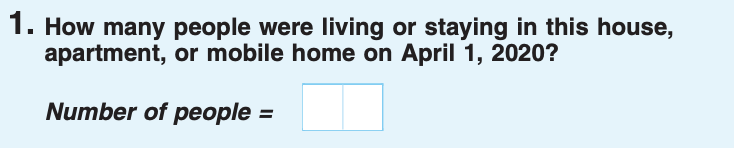 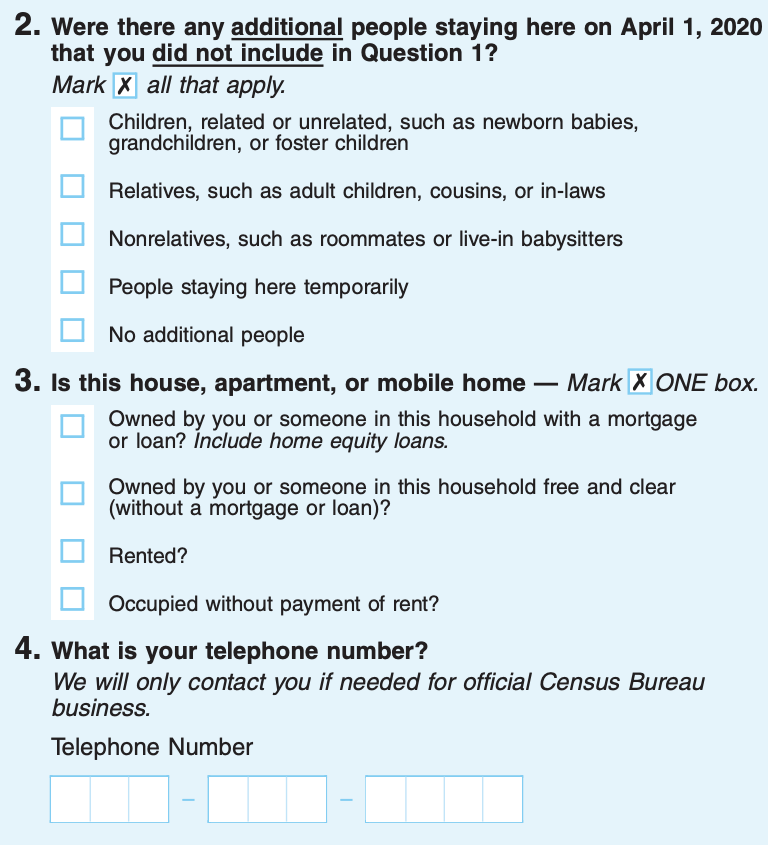 The 2020 Census questionnaire has nine questions.
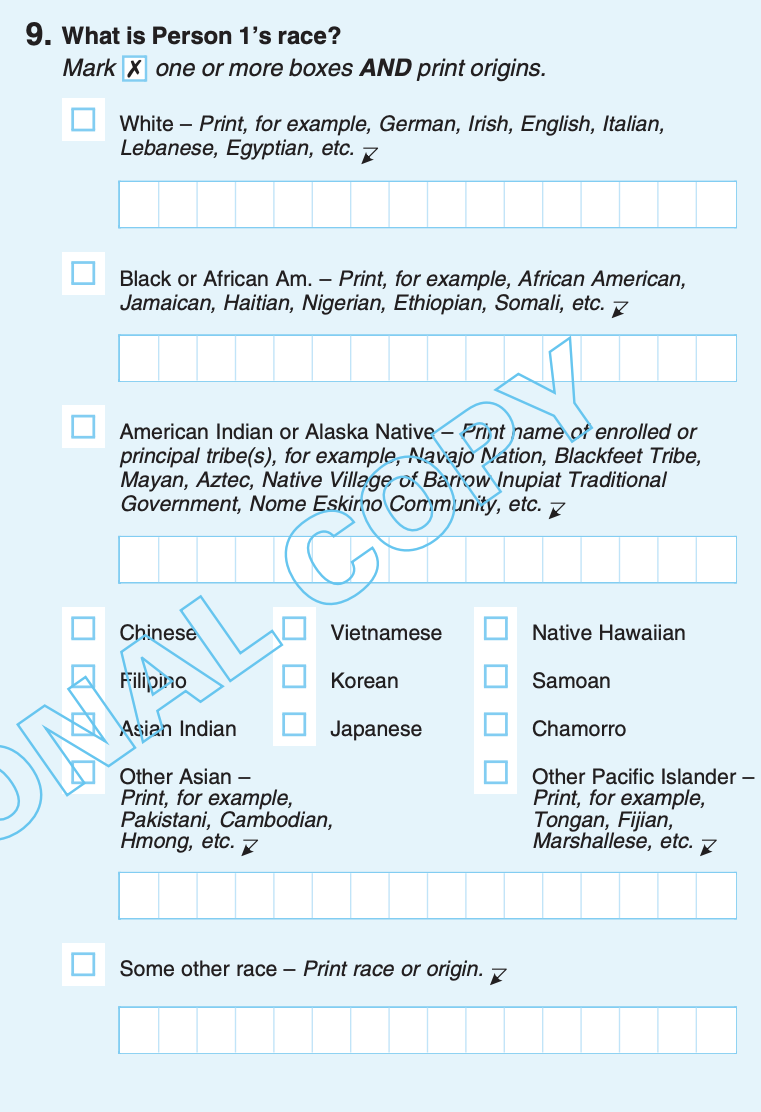 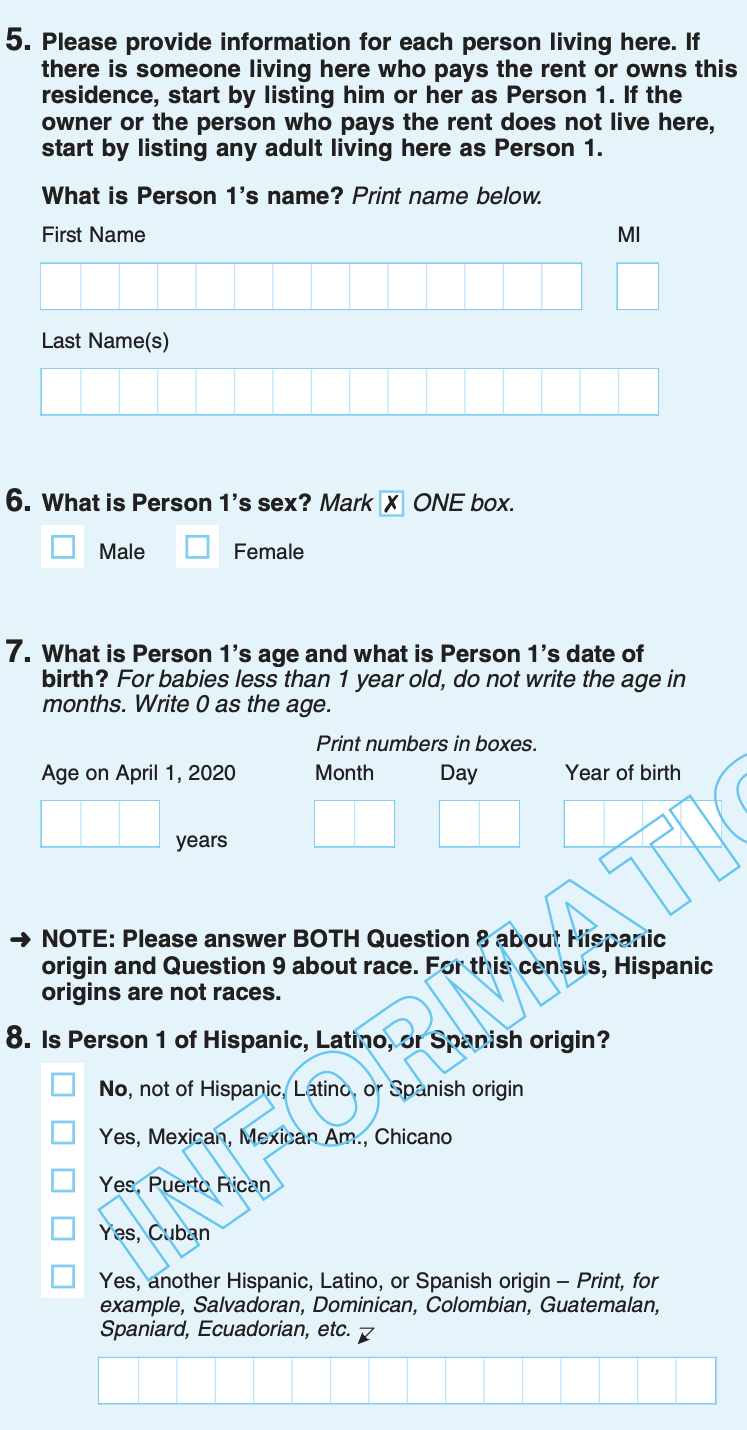 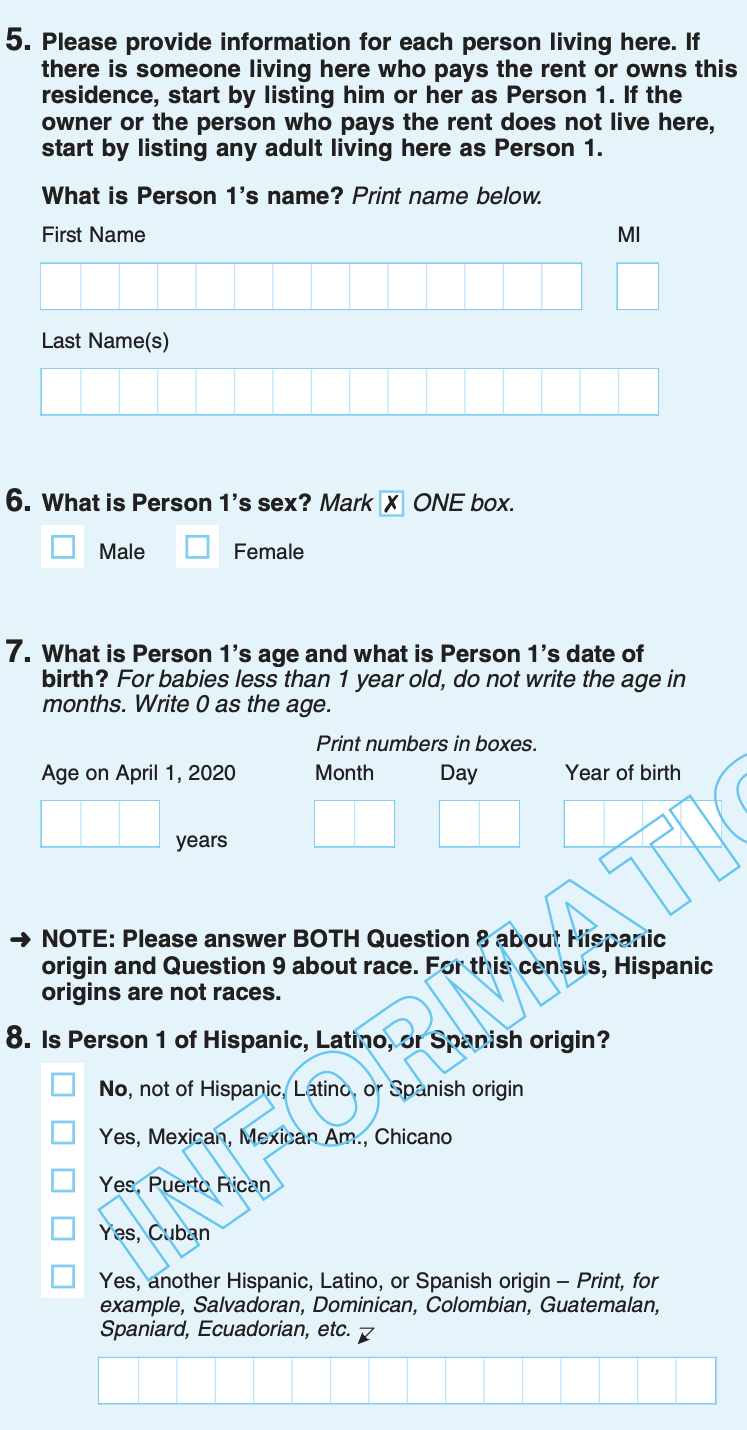 16
Do I have to answer all the census questions?
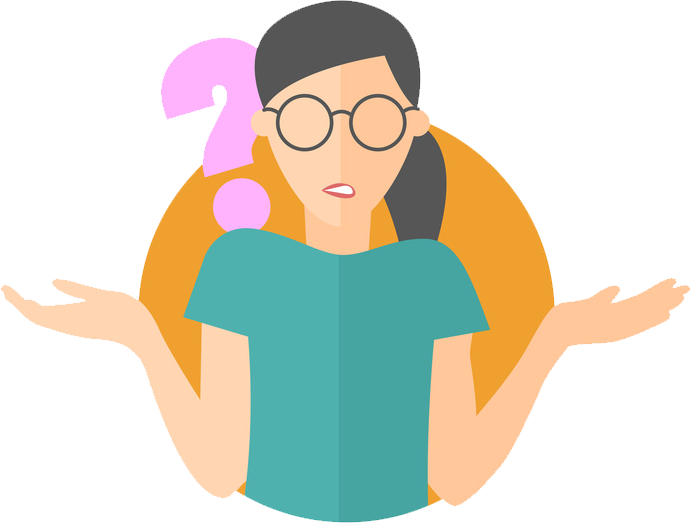 Everyone is encouraged to fill out the census completely.

If you do not answer all the questions, your form can still be submitted. 

An enumerator may come by to your house to collect the missing information (if you fill out the form incompletely)
17
Will there be a question about citizenship status on the 2020 Census?
NO
A question related to citizenship status 
will not be added to the 2020 Census.
18
Section II
Data security, privacy and confidentiality
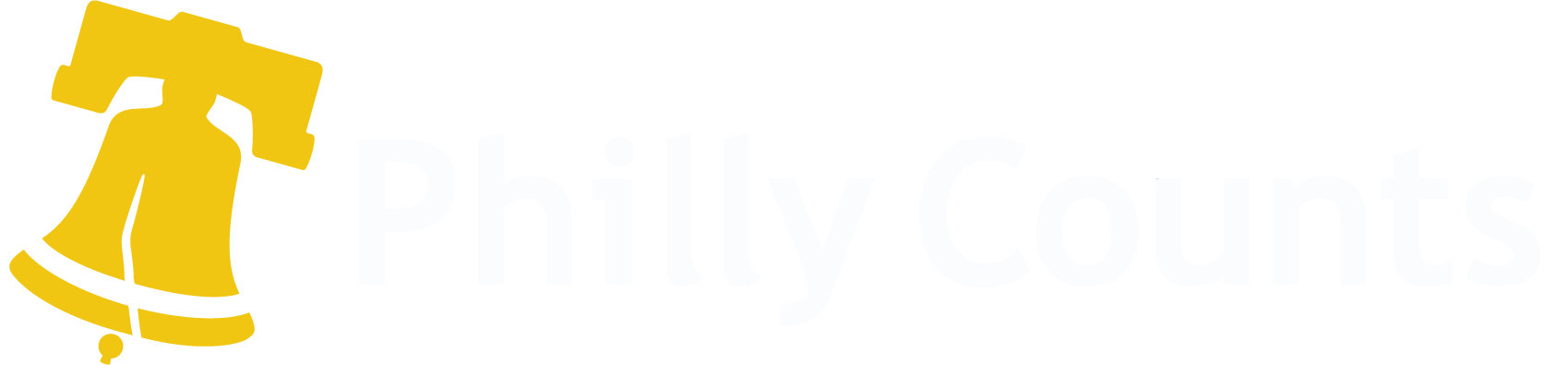 19
Is my information secure?
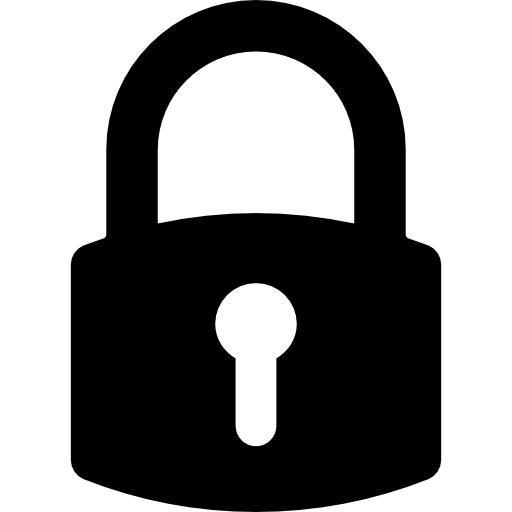 YES!

Your data is secure. 

Responses to the census are confidential.

Your information is legally protected by the United States Constitution.
20
How does the U.S. Census Bureau 
use the data collected?
The census data is used only for statistical 
purposes. 

The census data is protected by federal law.

It cannot be used against any person by any government agency or court. 

No one can access individual responses.

No law enforcement agency (not the DHS, ICE, FBI, or CIA) can access or use the information collected at any time.
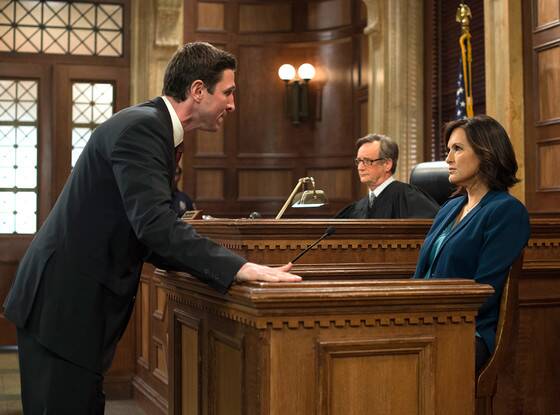 21
Can the U.S. Census Bureau
release my information?
The U.S. Census Bureau is required to keep your information confidential for 72 years. 

72-Year Rule: the U.S. government will not release identifiable information about an individual to any other individual or agency until 72 years after it was collected for the decennial census.

1940 Census records were released on April 2, 2012.
22
Do you know who has access to census data?
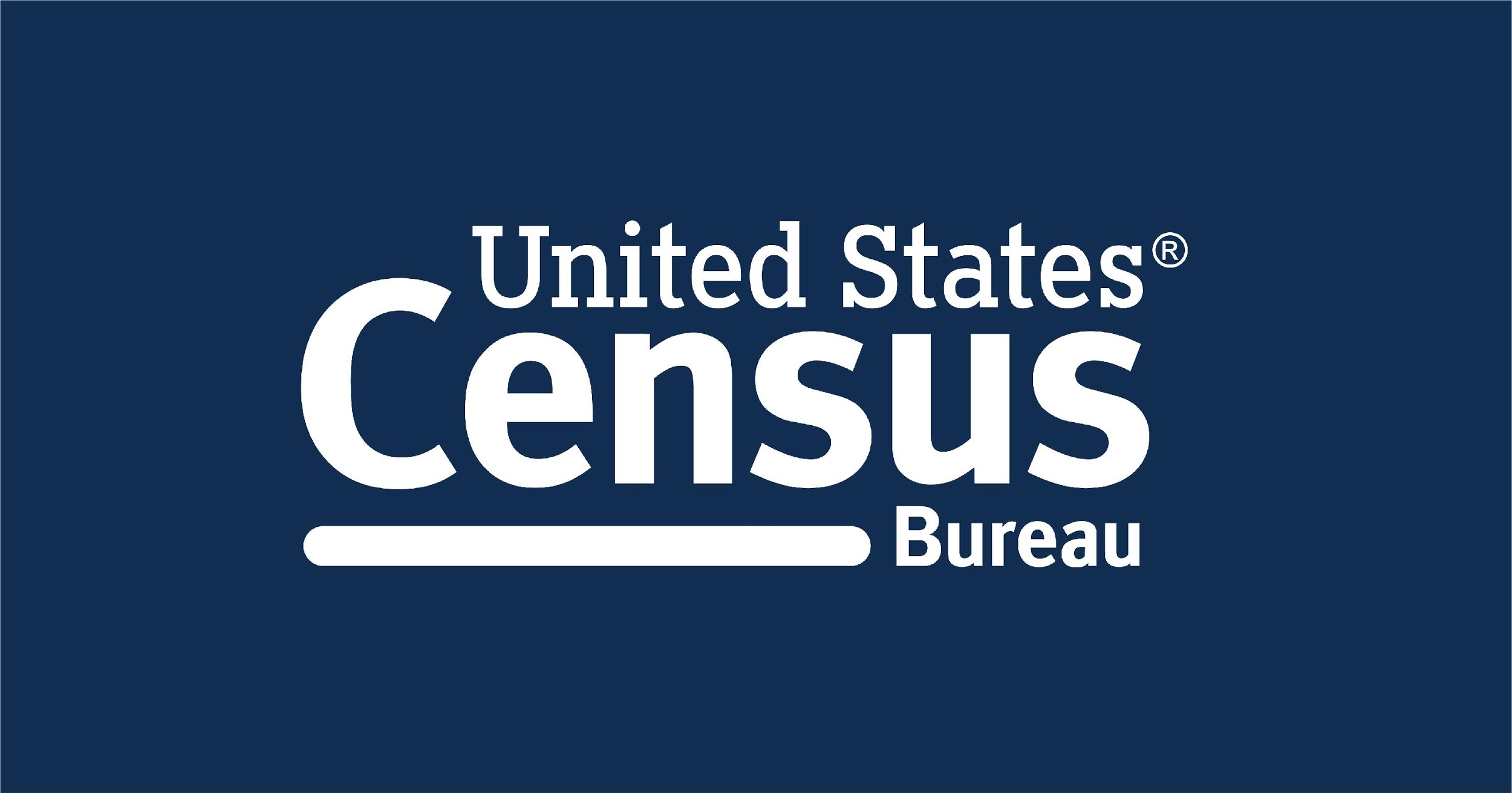 All U.S. Census Bureau workers take a life-time oath 
of non-disclosure that protects your information
 because it is confidential.
23
How can I recognize a census worker?
The U.S. Census Bureau workers will have badges and briefcases indicating their affiliation with the U.S. Census Bureau. 

Employees will introduce themselves as a Census Bureau employee and show their official government ID badge.

The U.S. Census Bureau will never ask you to step out of your home.

Census takers will be equipped with an iPhone 8s. They will use the phone to record census responses.
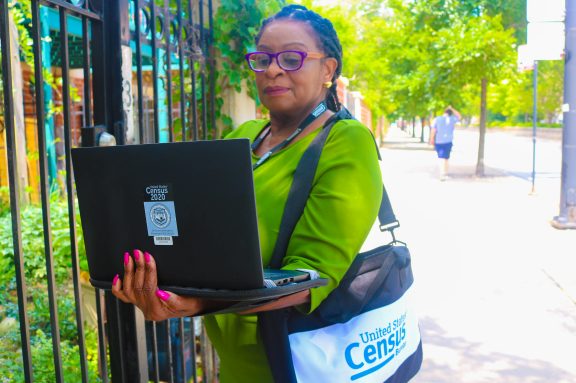 Photo: 2019 Address Canvassing Operation
24
You can use this link to verify the identity of a U.S. Census Bureau worker: https://www.census.gov/cgi-bin/main/email.cgi
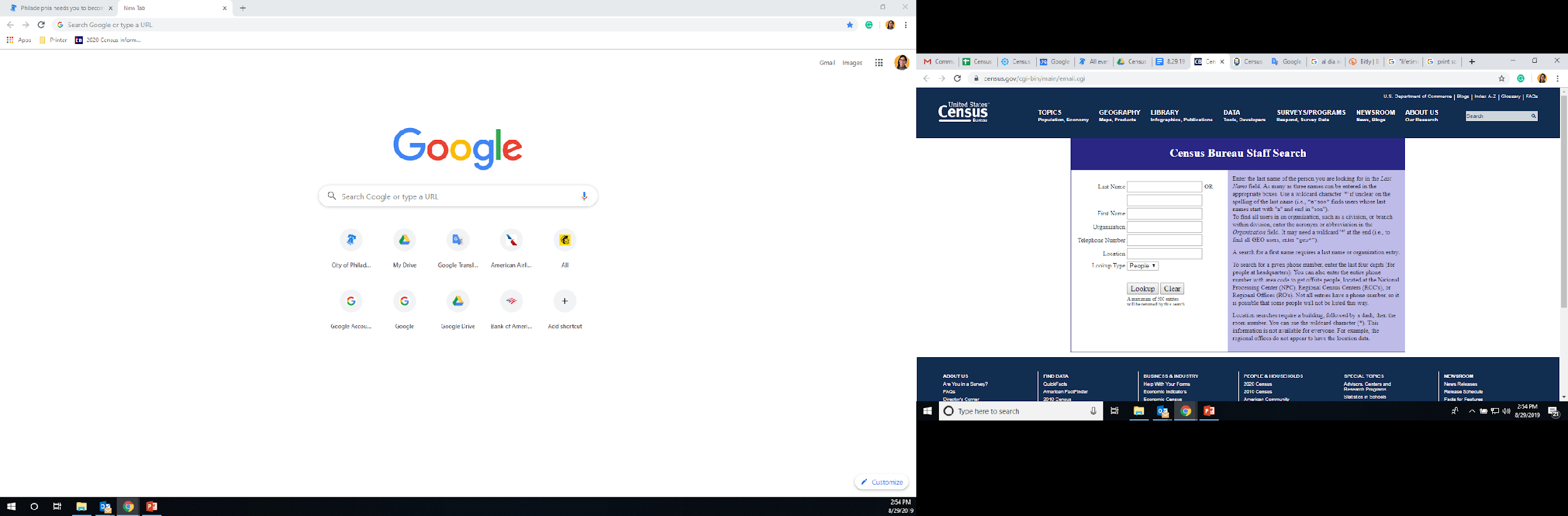 25
Beware of SCAMS!
The U.S. Census Bureau will never:

Ask for your social security number, money, donations, or bank and credit card numbers.
 
Send an invitation via email to complete the census.

As a general rule of thumb, never provide personal financial information to someone claiming to be a Census worker, online, in person, or over the phone.
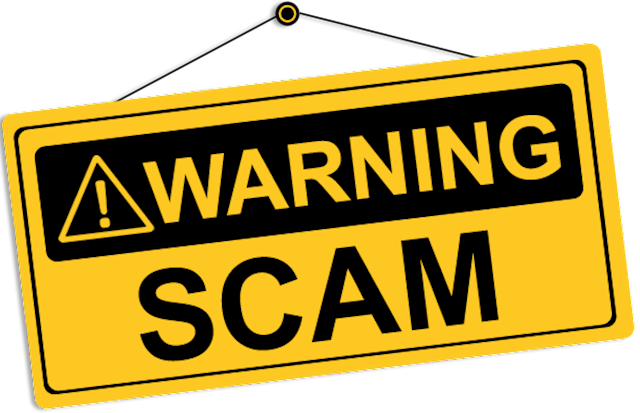 To report a scam:
Call 215-717-1800 or 1-800-262-4236
Write to Philadelphia.Regional.Office@census.gov.
Call 311.
26
Section III
How Everybody Gets Counted
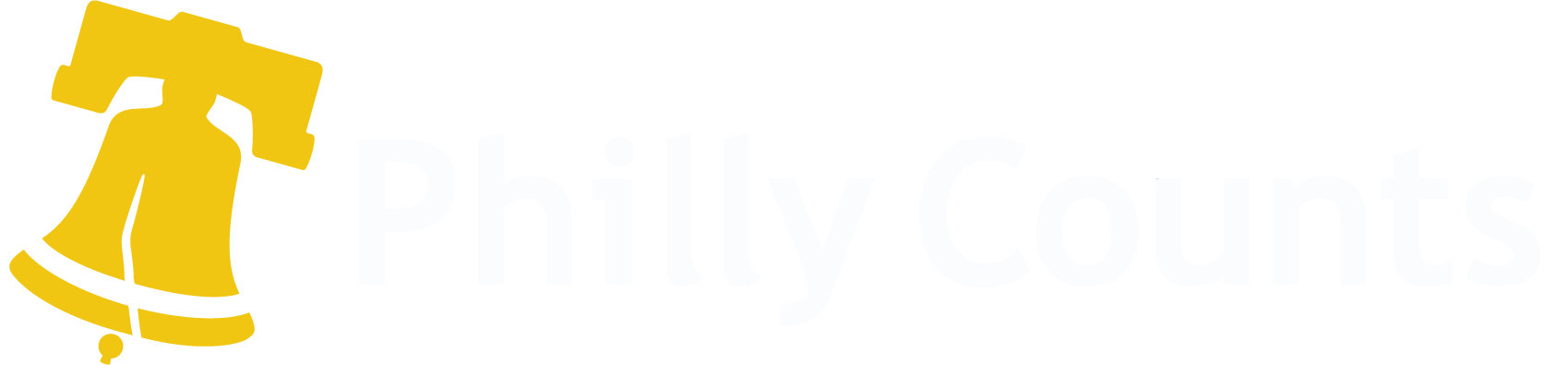 27
Institutional
Non-Institutional
Group Quarters
Correctional Facilities
College dormitories
The Census Bureau classifies all people not living in housing units (house, apartment, mobile home, rented rooms) as living in group quarters.

Group quarters counting will begin in February 2020.
Nursing homes
Military barracks
Mental hospitals
Group homes
Missions or shelters
28
Should college students be counted at home or school?
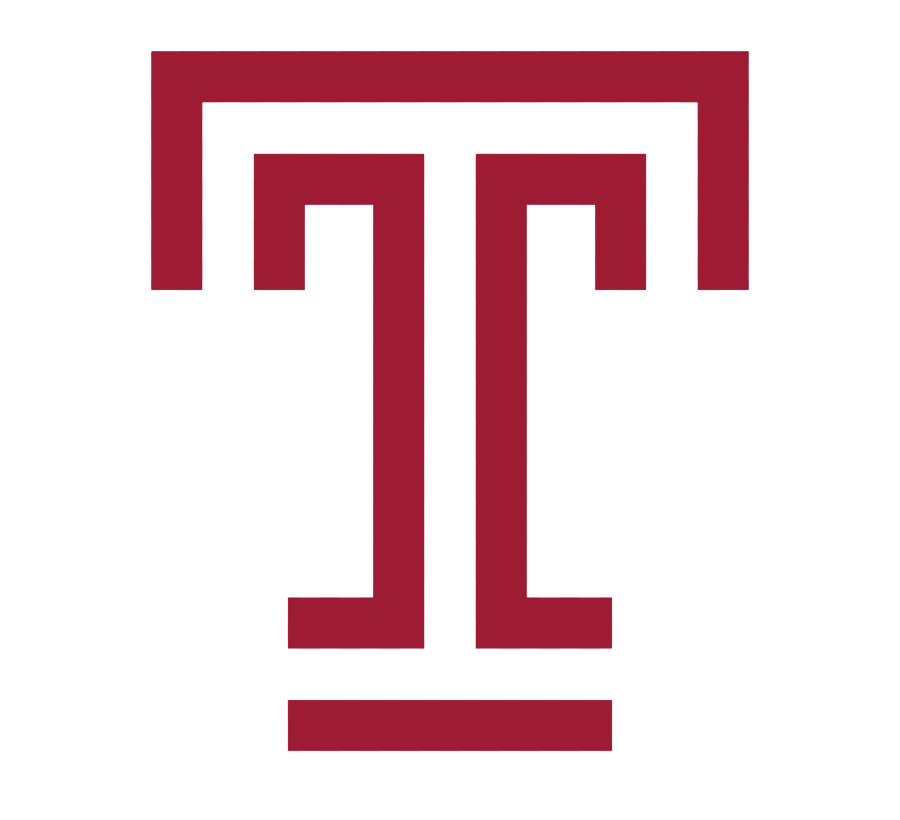 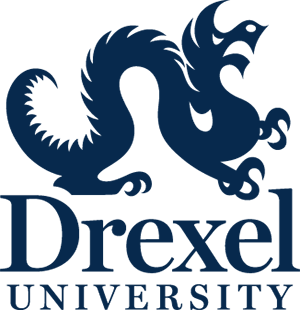 Your student will be 
   counted at their college 
   address.
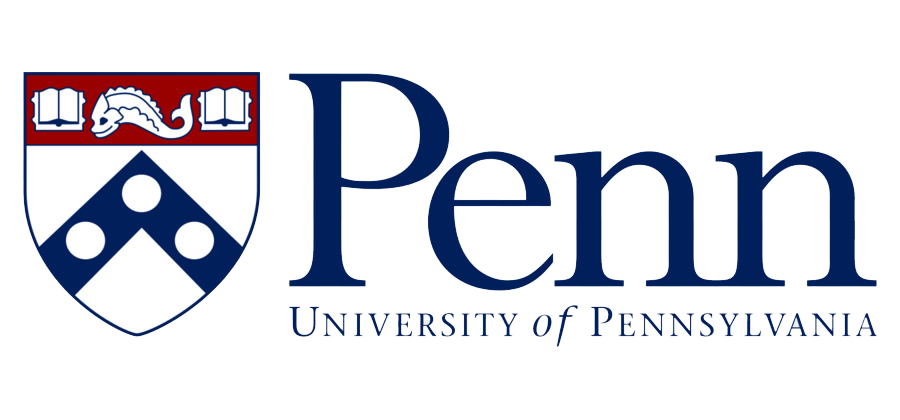 29
If someone is incarcerated, where 
and how are they counted?
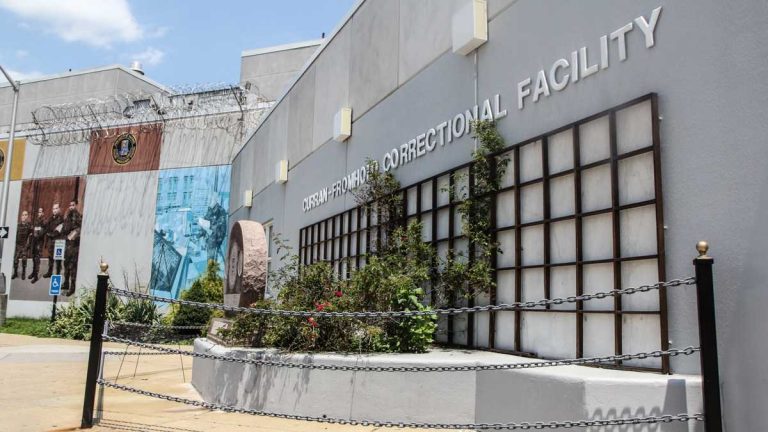 Do not count anyone in a detention facility on April 1, 2020. They will be counted at the facility where they are in on Census Day.
30
Do babies under five-years-old count?
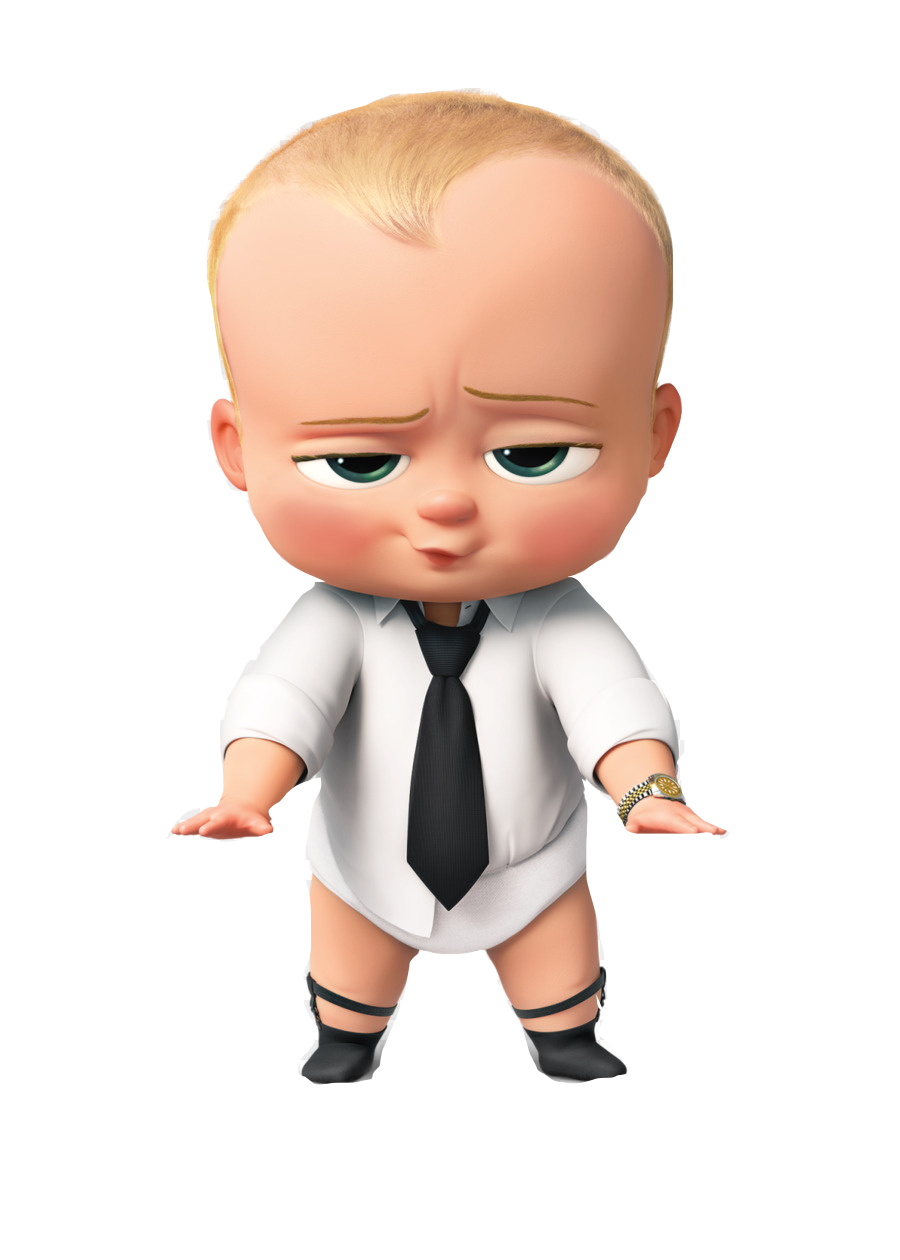 Don’t forget the baby! Include your newborn baby in your census form, even if they are still in the hospital on April 1.

Babies and children under five-years-old must be counted. 

You have to count children who live and sleep at your home most of the time, even if the living arrangement is temporary or the parents of the child do not live there.

If the baby will be born after April 1, 2020 should not be included as part of your household.
31
Should I respond to the 2020 Census if 
I am not an American citizen?
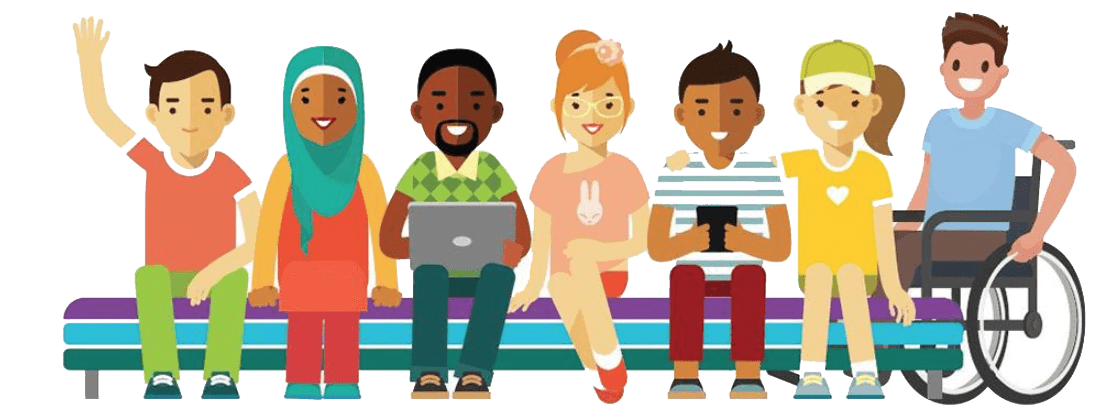 YES. The census counts people:  citizens, non-citizen legal residents, 
non-citizen long-term visitors, and undocumented immigrants.
32
Counting people experiencing 
homelessness
Service-Based Enumeration: people experiencing homelessness will be counted at places where they receive services, such shelters and meal centers.

Transitory Location Enumeration: people who do not have a stable home or are experiencing homelessness, can be counted at transitory locations (hotels, motels, campgrounds) using a paper form.
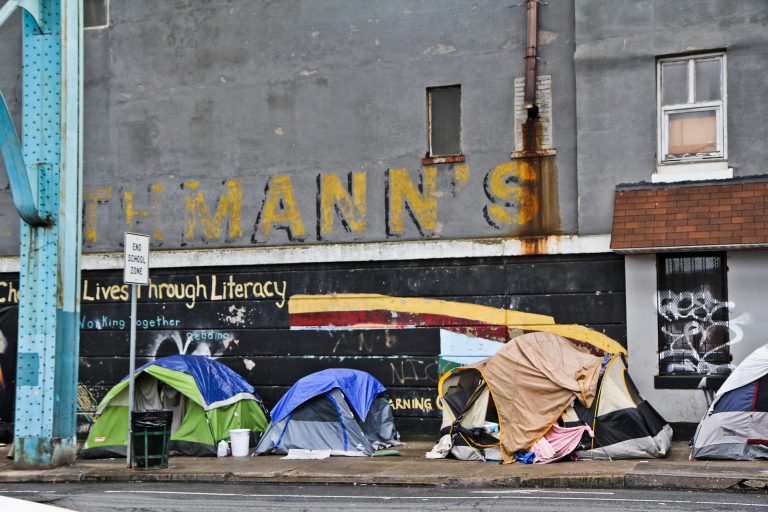 33
What communities are most likely
to be missed in the count?
Immigrants, people of color, children under five years old, low-income households, rural households, people experiencing homelessness. 

In Philadelphia, approximately a third of the people living in the city fall in a hard to count demographic.

Every person not counted in the census is a loss of $2,100 per year over ten years. That’s $21,000 of missing funding for Philadelphia, per person missed.
34
Section IV
Digital Literacy
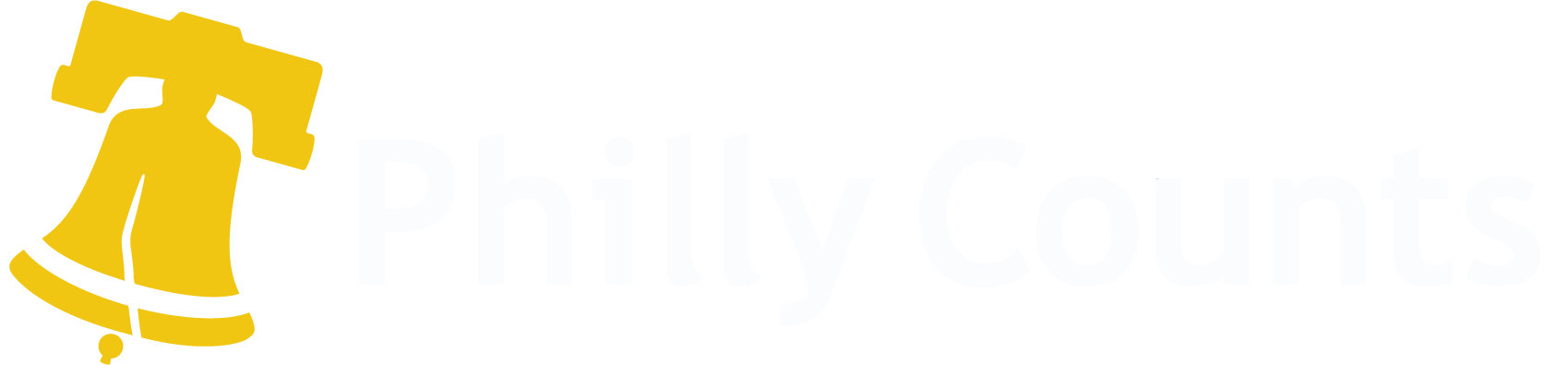 35
My neighbor told me that the 2020 census will be online. Is this the only
way to participate?
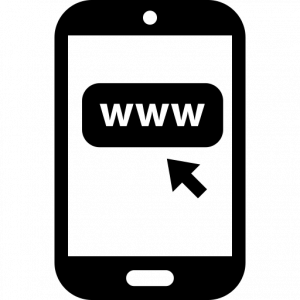 No. You can complete the census over the phone or via paper form.

In 2020, for the first time, the U.S. Census Bureau will offer an internet response option as their preferred method of self-response.
36
If I do not have internet at home, how can I respond? Can I use a public computer?
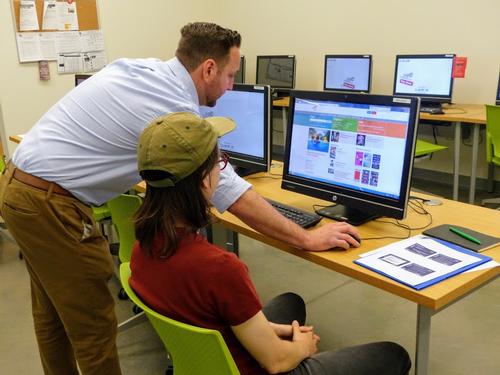 You can respond to the Census using any computer.

Philly Counts is working with community organizations to open digital census throughout the city in March and April. Stay tuned!
37
Can I respond the census using a smartphone or tablet?
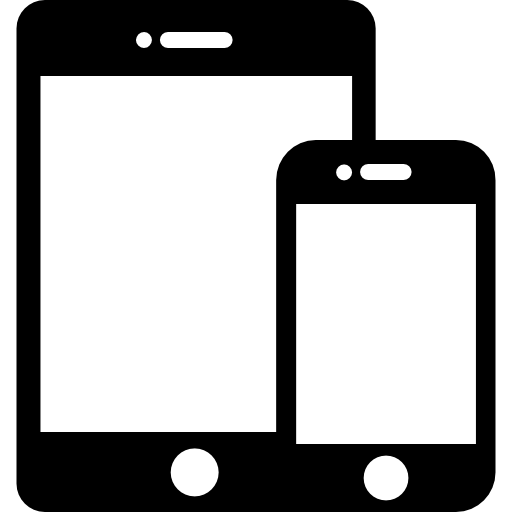 Yes, you can submit your answer using your smartphone or tablet. 

The 2020 Census questionnaire is mobile friendly.
38
What to do if you have trouble completing the census
Contact the U.S. Census Bureau. 

The U.S. Census Bureau will provide language guides in 59 non-English languages. Please note that language guides are not census forms. 

Language guides will also be available in American Sign Language (Braille) and large print.

Call 311 for support.
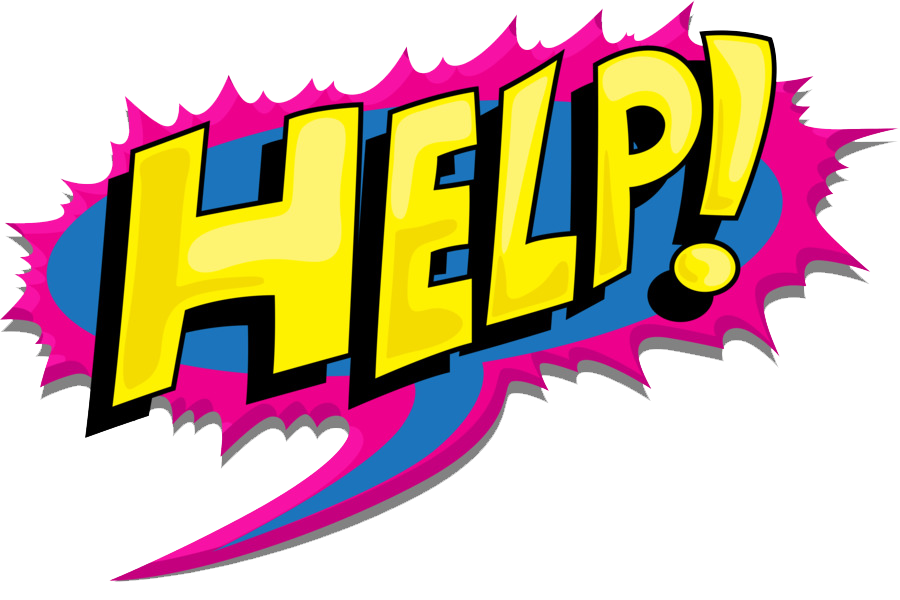 39
Section V
Get Involved!
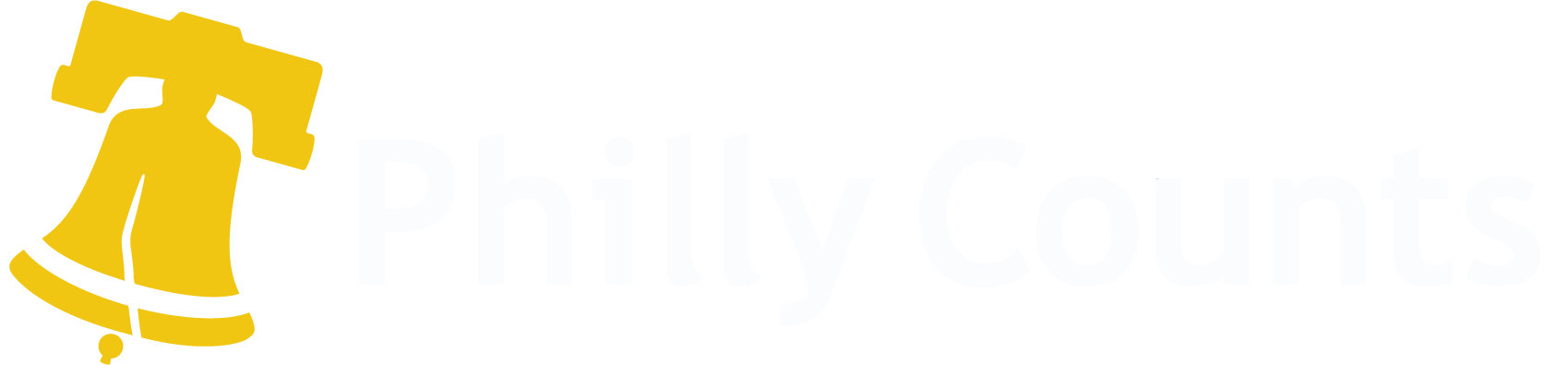 40
How can I get more involved?
2.
Invite
 three friends (or more!) to become Census Champions, online or in person
1.
Follow 
@PhiladelphiaGov and #PhillyCounts on Social Media
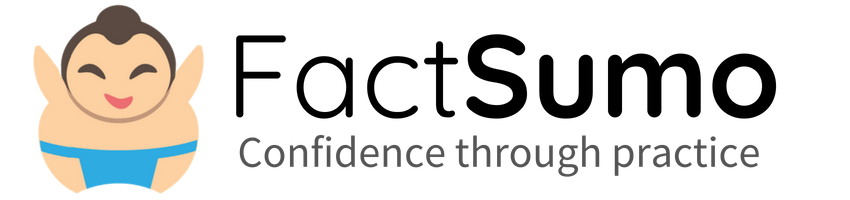 4.
Volunteer for our Census Action Days: Mar 21, Mar 28 and April 4
bit.ly/CensusActionDays
3.
Celebrate Census Day
Join us in Love Park
on April 1
from 12pm-2pm
41
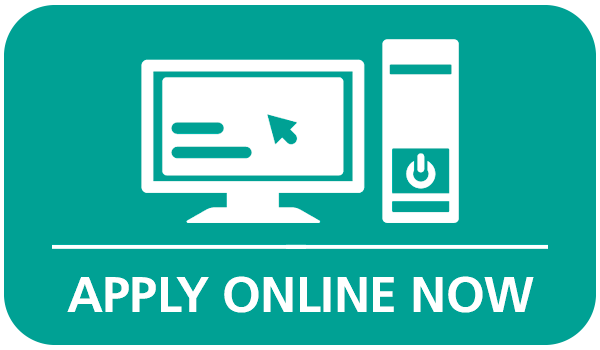 2020 Census Jobs
2020census.gov/jobs
In Philadelphia, the U.S. Census Bureau will be hiring more than 3,000 temporary workers. You could make $25 an hour as an Enumerator!

People must apply to jobs online, and if they are selected, they are invited to do online training. The online training must be completed using a computer (not a tablet or smartphone), with a working speaker and headphones.  

To be eligible, you must be at least 18 years old and have a valid Social Security number.

Census takers are assigned depending on the zip code where they live.
42
Where I can go to find more 
Information about the census?
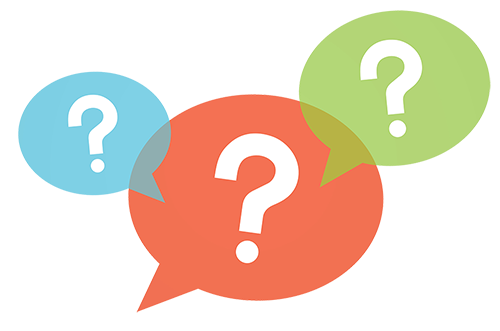 Contact Philly311

Visit Philly Counts website: https://www.phila.gov/census

Visit the U.S. Census Bureau website: https://2020census.gov
43
Section VI
Keys to successful community participation
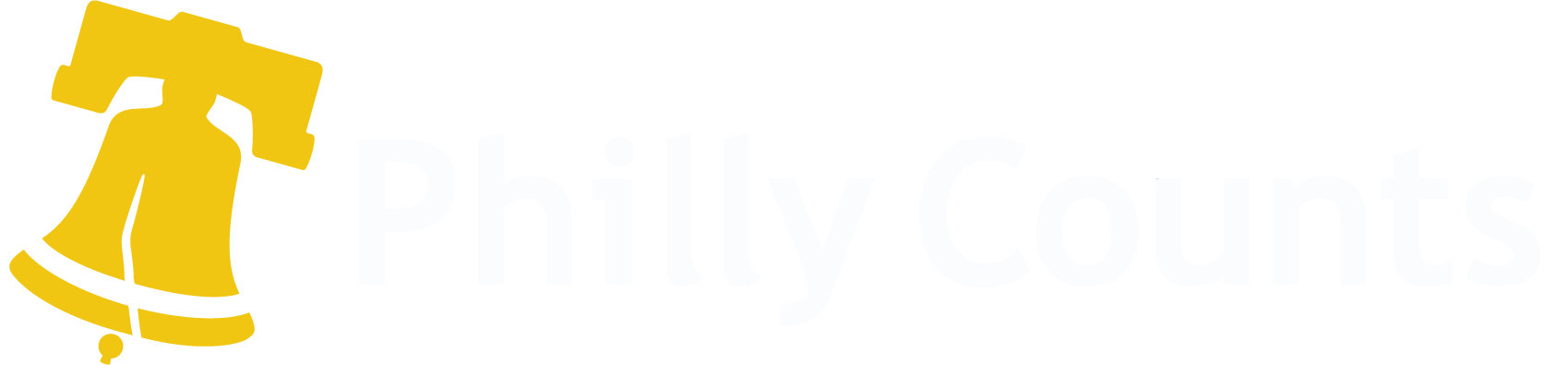 44
How do people prefer to receive census information?
Phone
Digital
In-person
Printed
Face-to-face conversations are crucial to educate and engage community members.
45
What are the preferred response methods?
2
1
3
Phone
Online
Paper Form
Seniors may prefer to wait to submit a paper form via U.S. Mail.

The paper form is considered a secure way to respond.

Young people feel more comfortable filling out the census online.

Completing the census online is convenient.
46
Talking about the Census
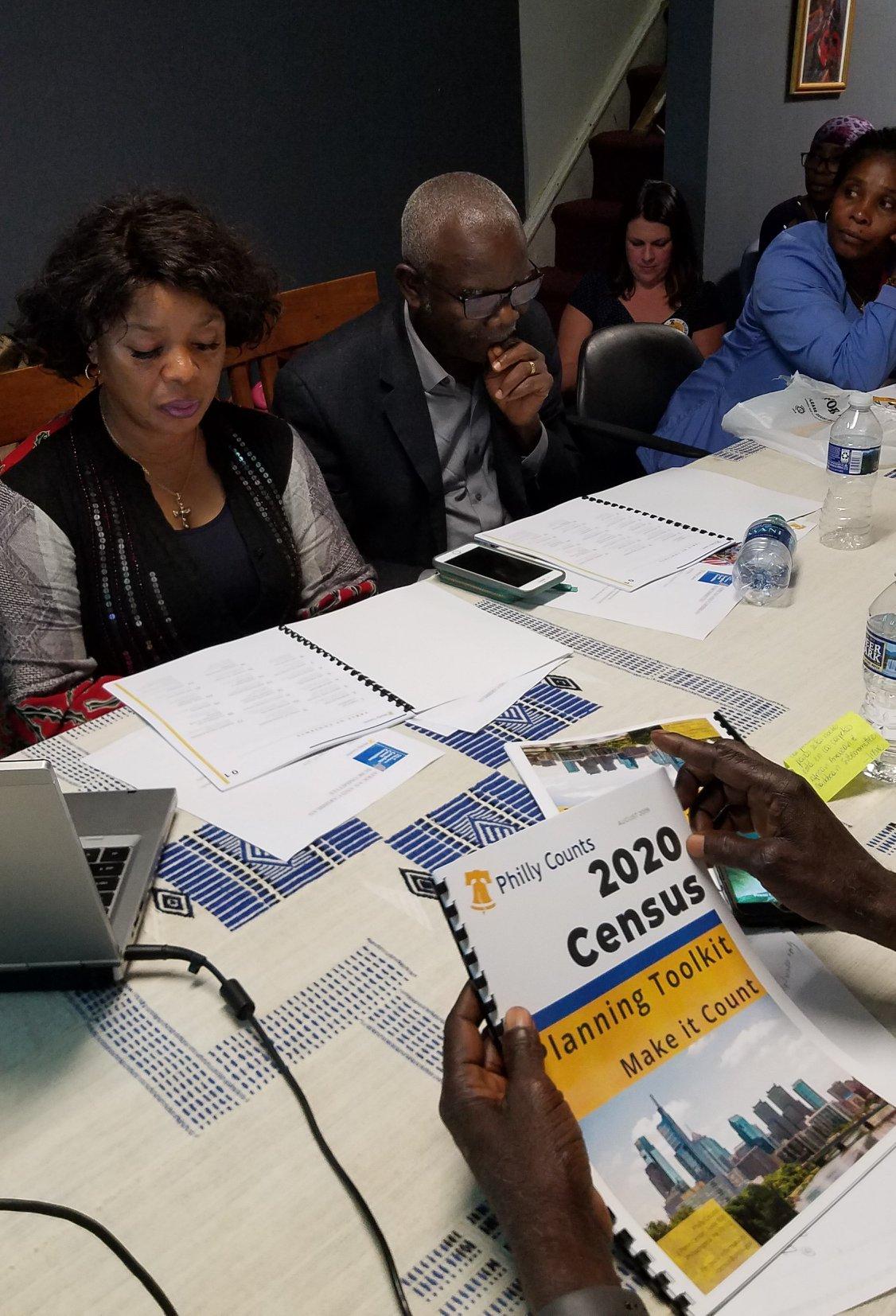 We need to count every person in Philadelphia:
To get funding for our community’s needs.

To let decision makers know where we are. It is about equity! 

To make our voices heard.

Because the census is our civic responsibility.
47
Talking about the Census
 
We need to count every person in Philadelphia because:
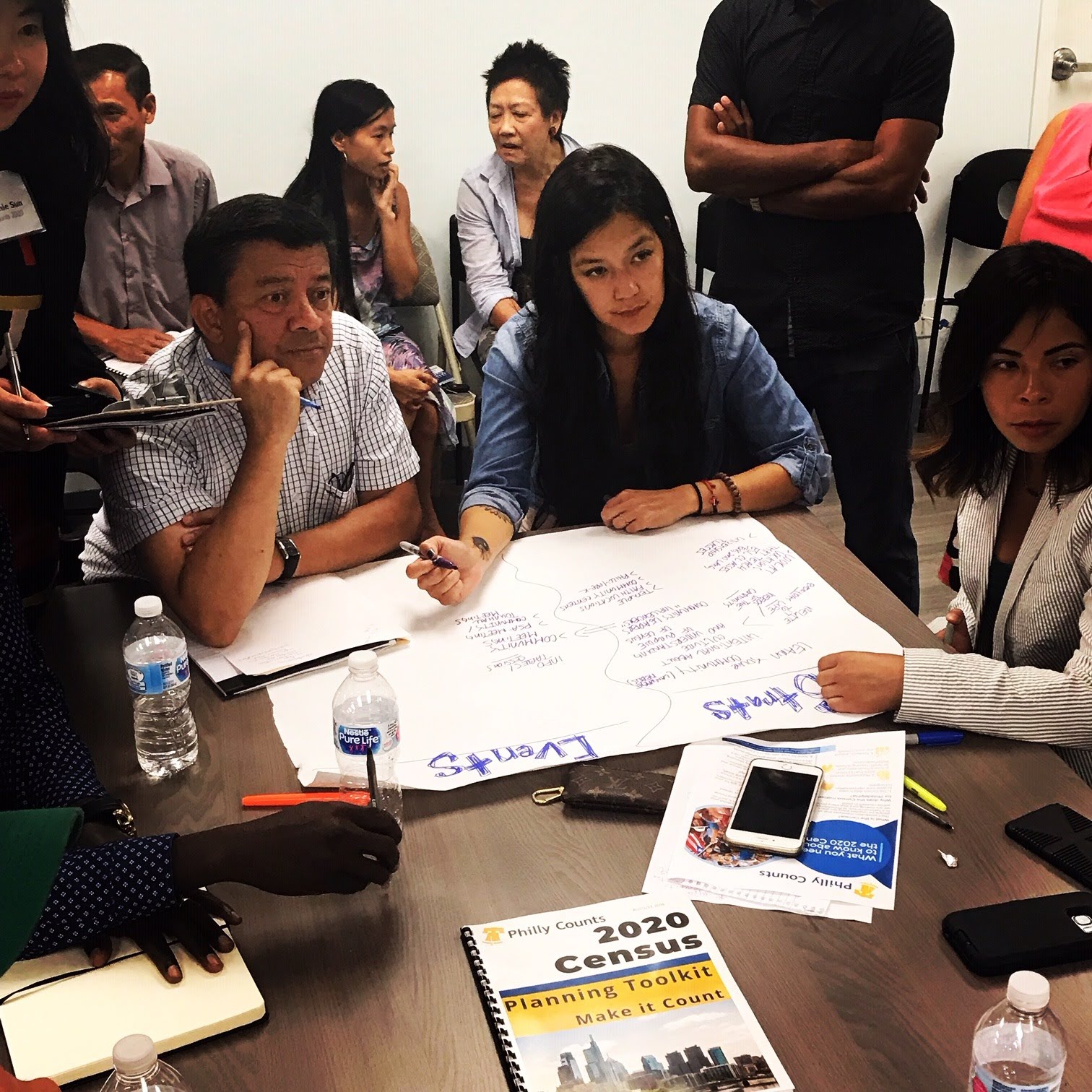 Every person not counted in the census is a loss of $21,000 over ten years.

Communities in need should get the resources they deserve.

Being counted in the census enables us to have political representation.

We must hold on to the representation we currently have.
48
Talking about the Census
 
We need to count every person in Philadelphia because:
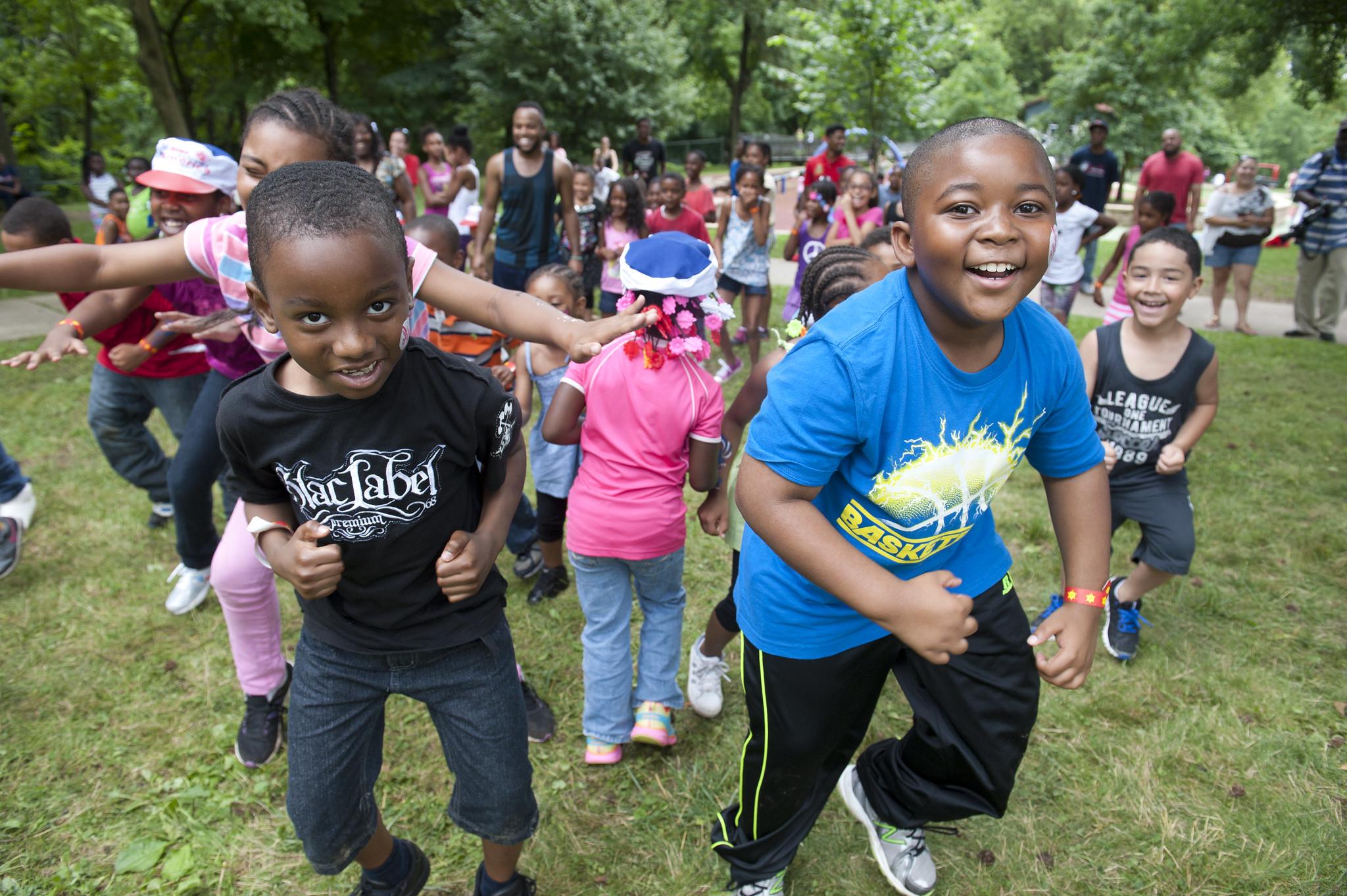 Completing the census form is a way to ensure a brighter future for our 
children and community.

It is up to ALL of us to create a better tomorrow for Philadelphia!
49
Let’s Practice!
50
Your Next Step
What action will you take this week to promote Census participation in Philadelphia?
Invite
 three friends (or more!) to become Census Champions
Follow @uscensusbureau and #PhillyCounts on Social Media
Celebrate 
Census Day in Love Park
April 1, 12pm-2pm
Canvass
Sign up to volunteer on a Census Action Day
bit.ly/CensusActionDays
51
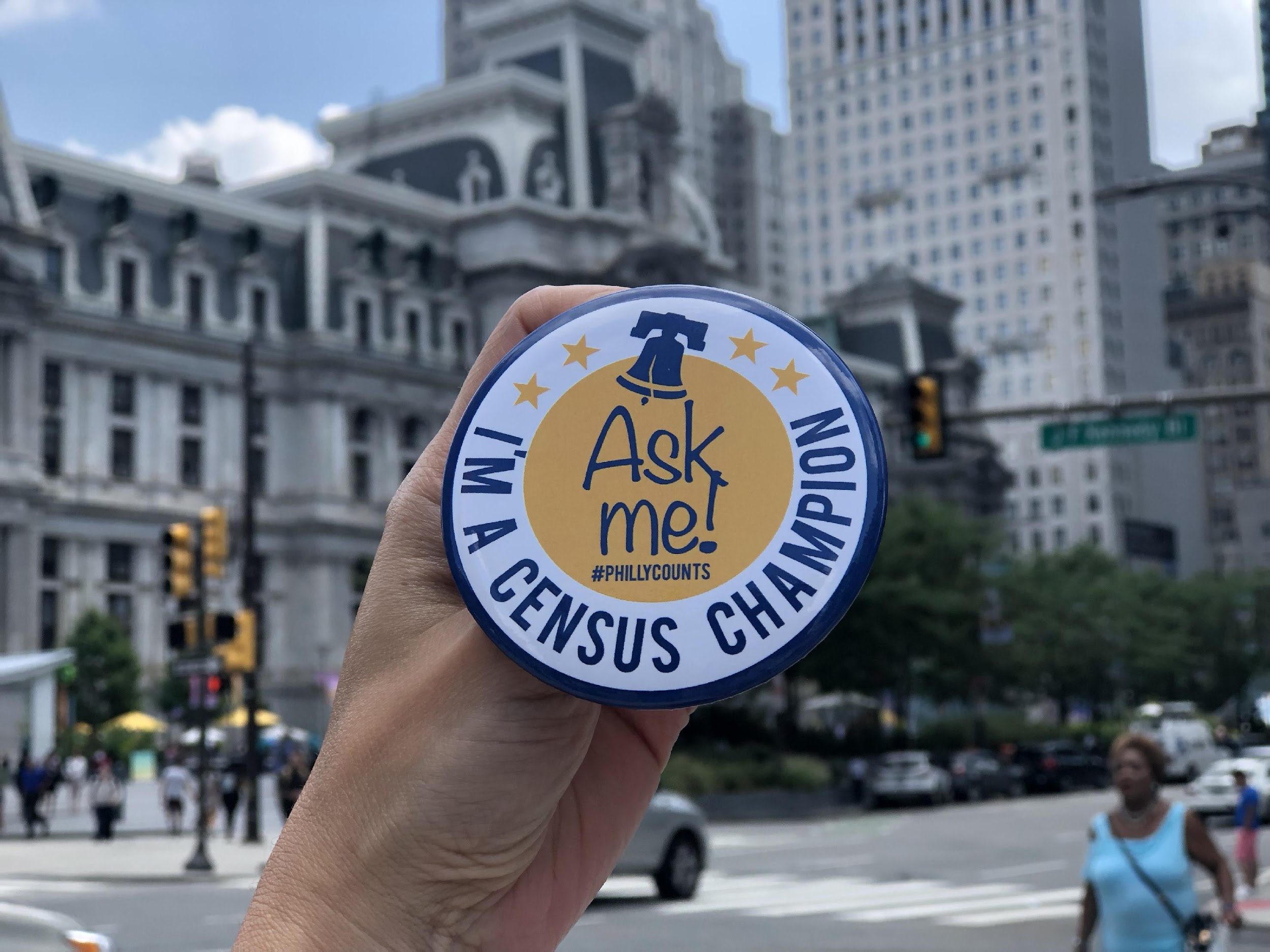 Congratulations Census Champions!
52